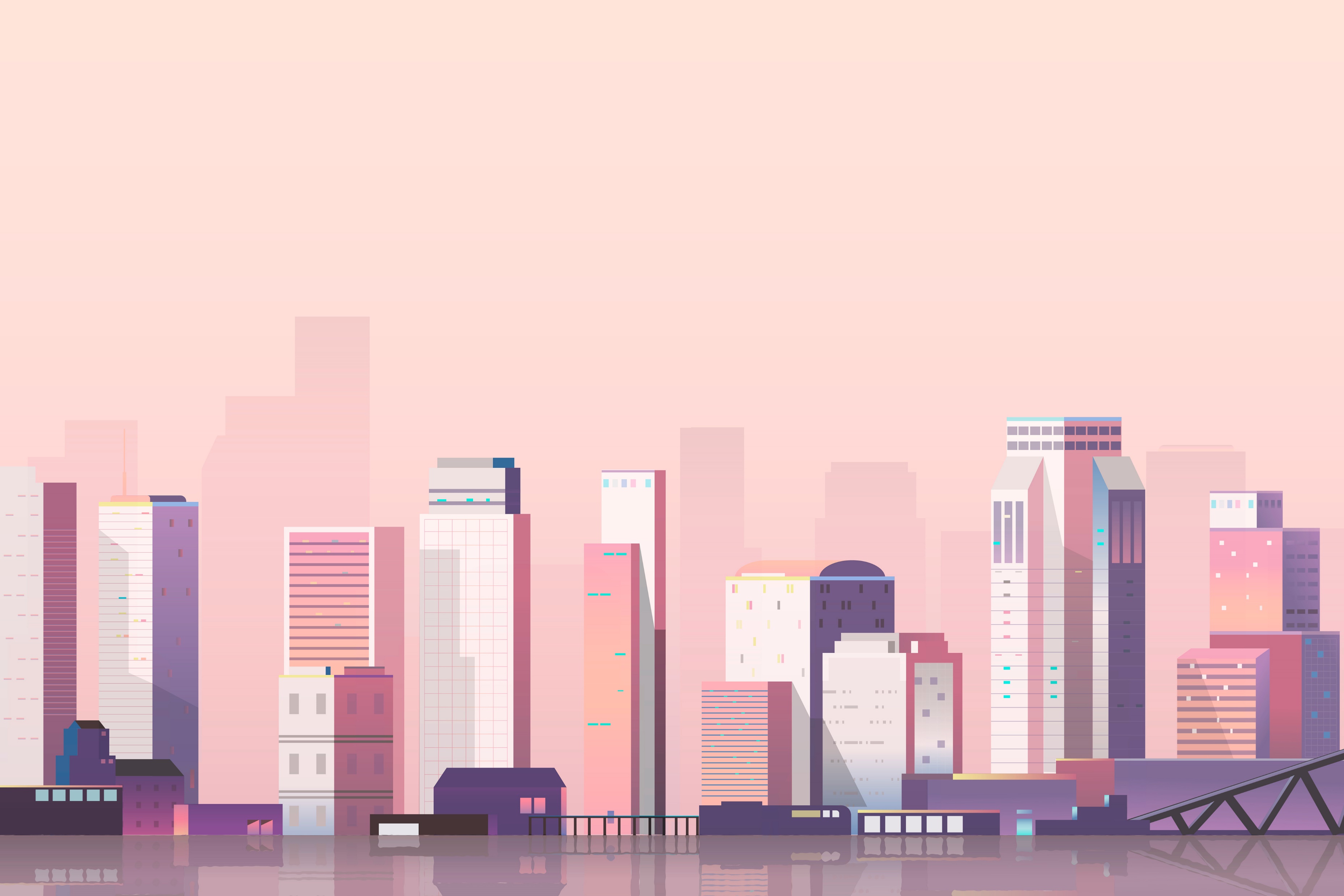 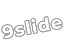 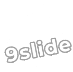 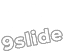 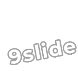 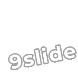 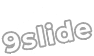 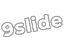 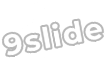 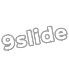 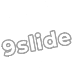 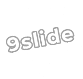 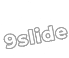 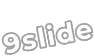 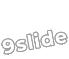 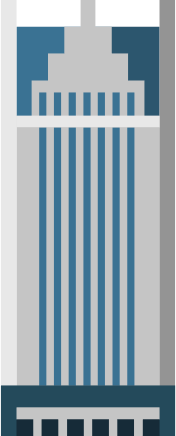 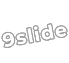 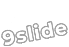 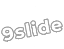 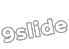 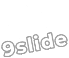 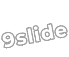 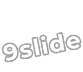 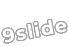 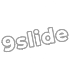 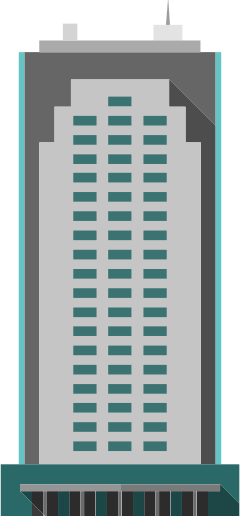 MĨ THUẬT 7
BÀI 5: SÁNG TẠO HOẠ TIẾT TRANG TRÍ
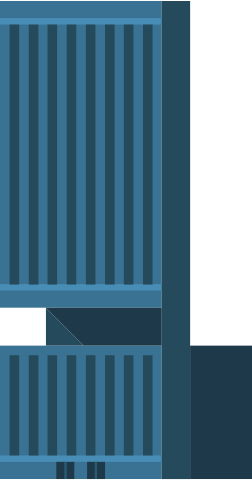 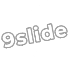 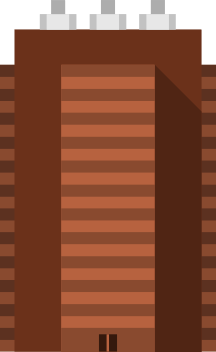 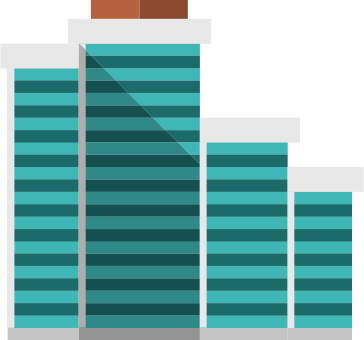 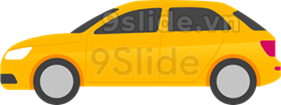 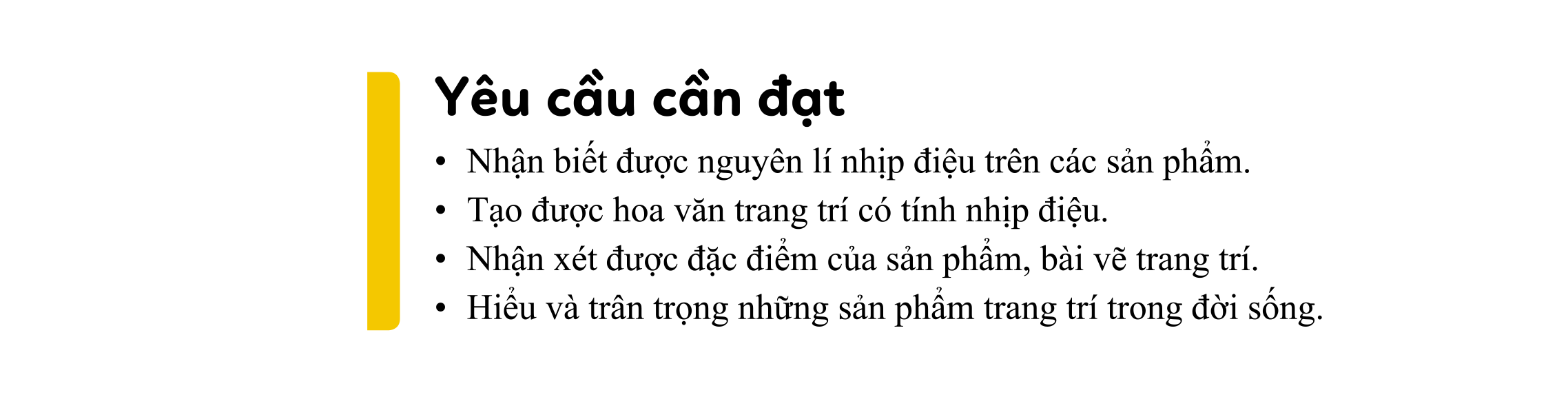 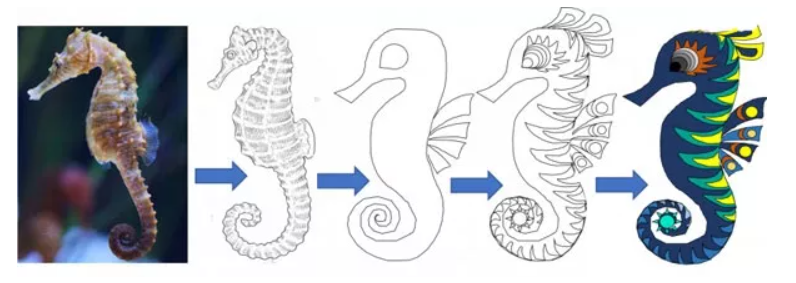 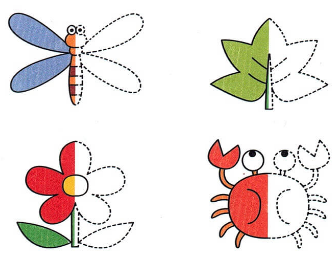 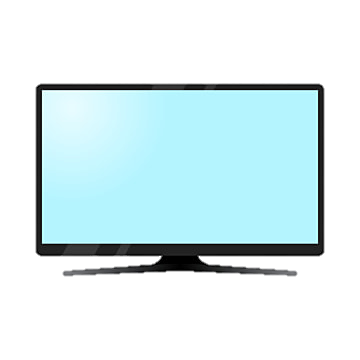 KHỞI ĐỘNG
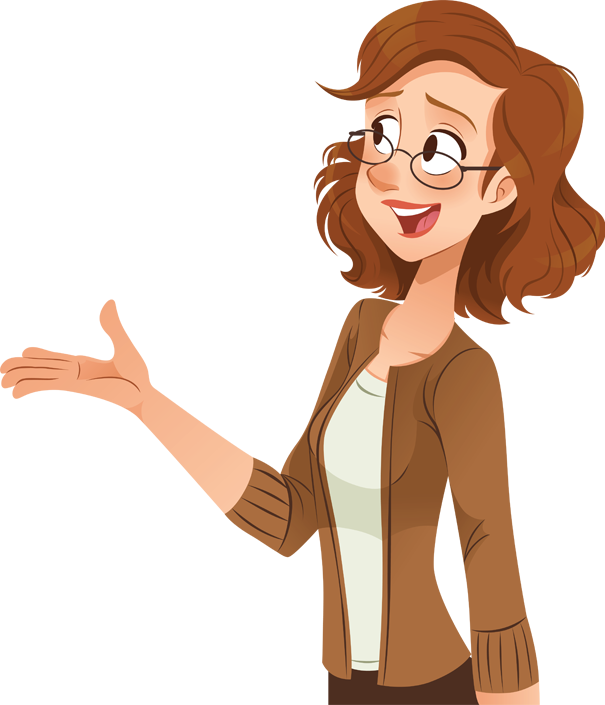 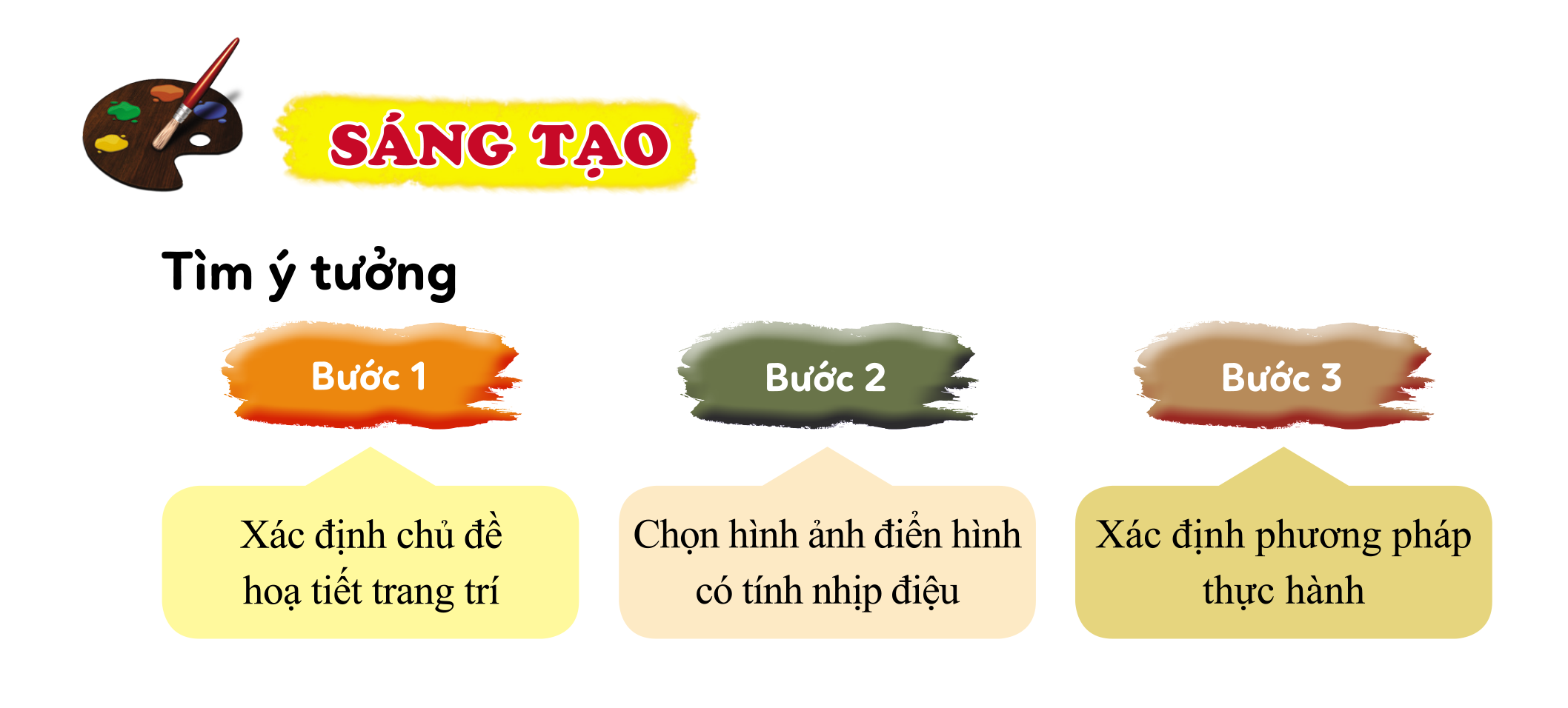 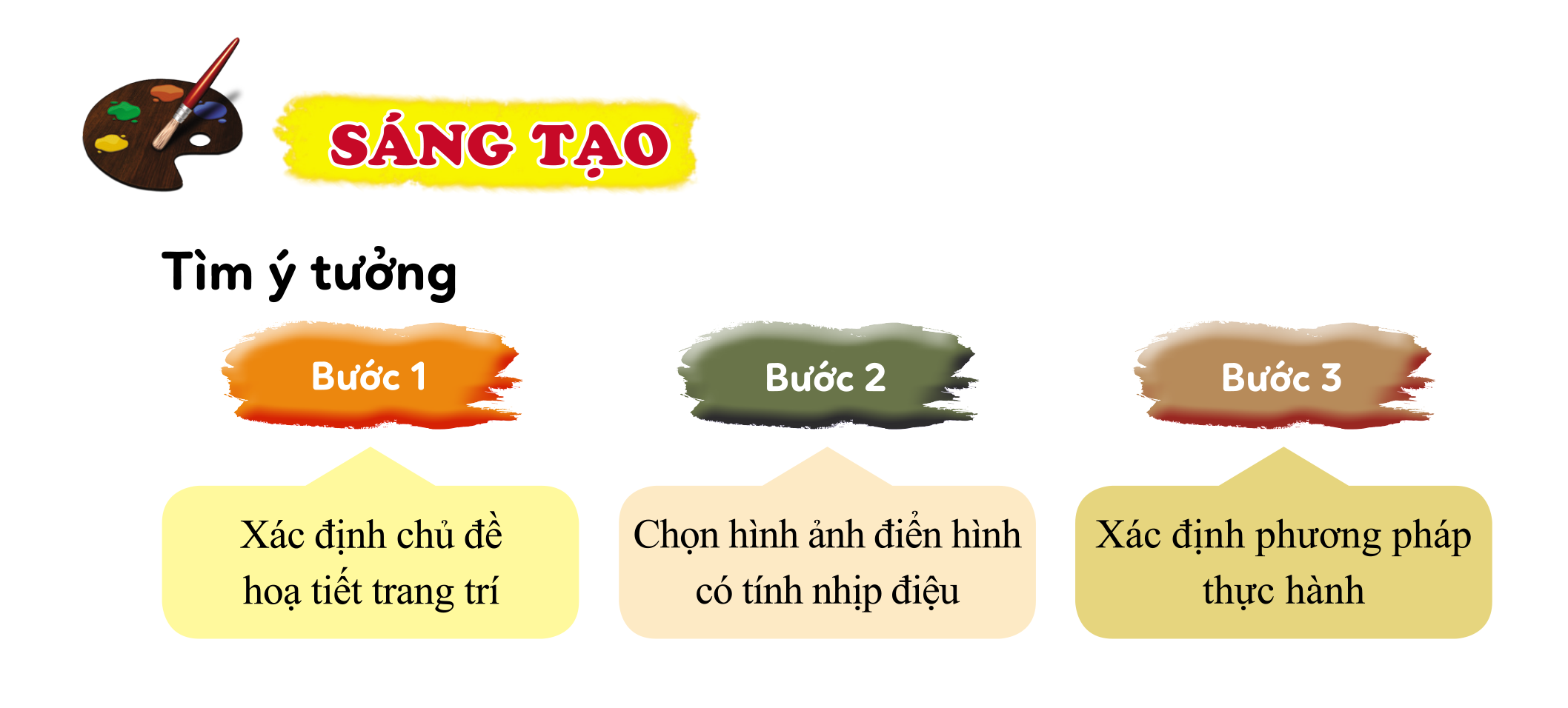 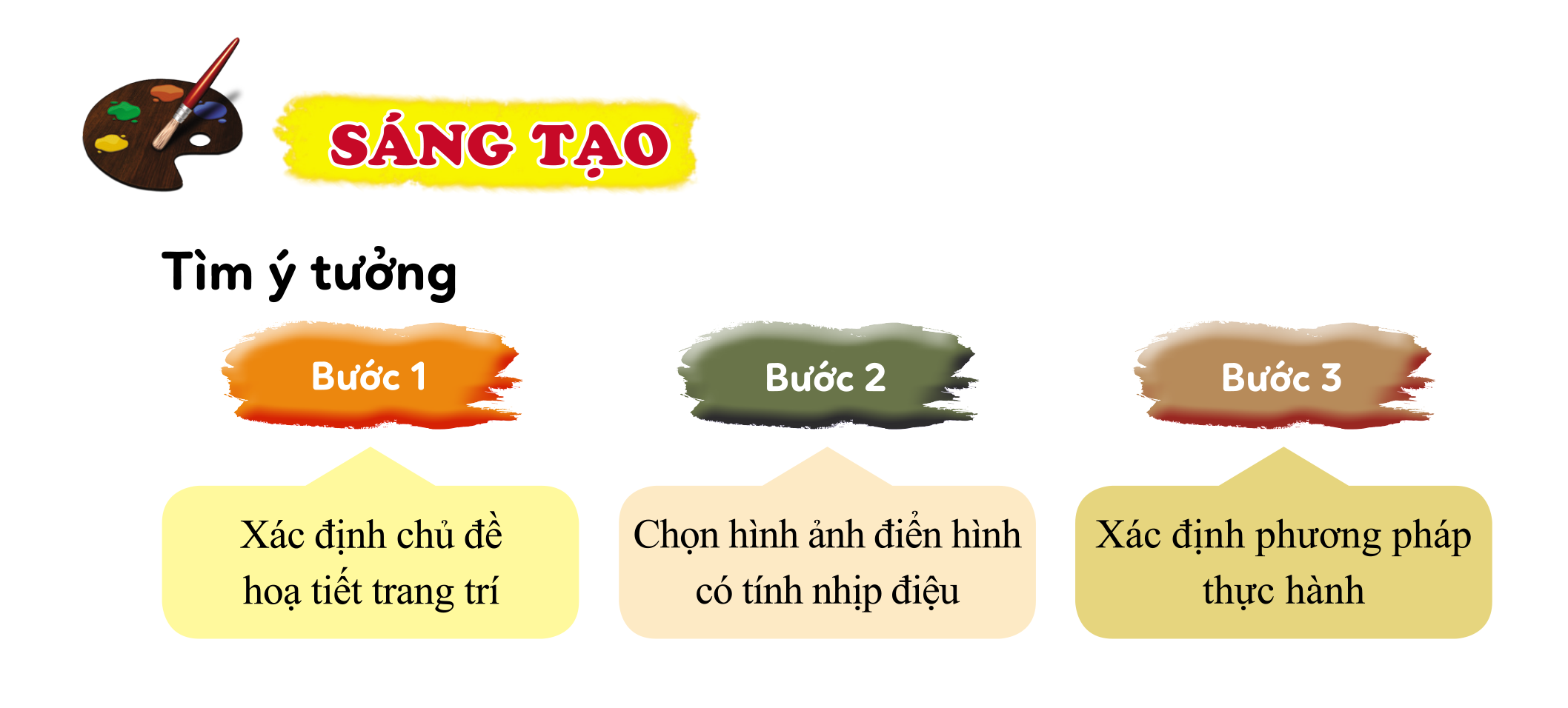 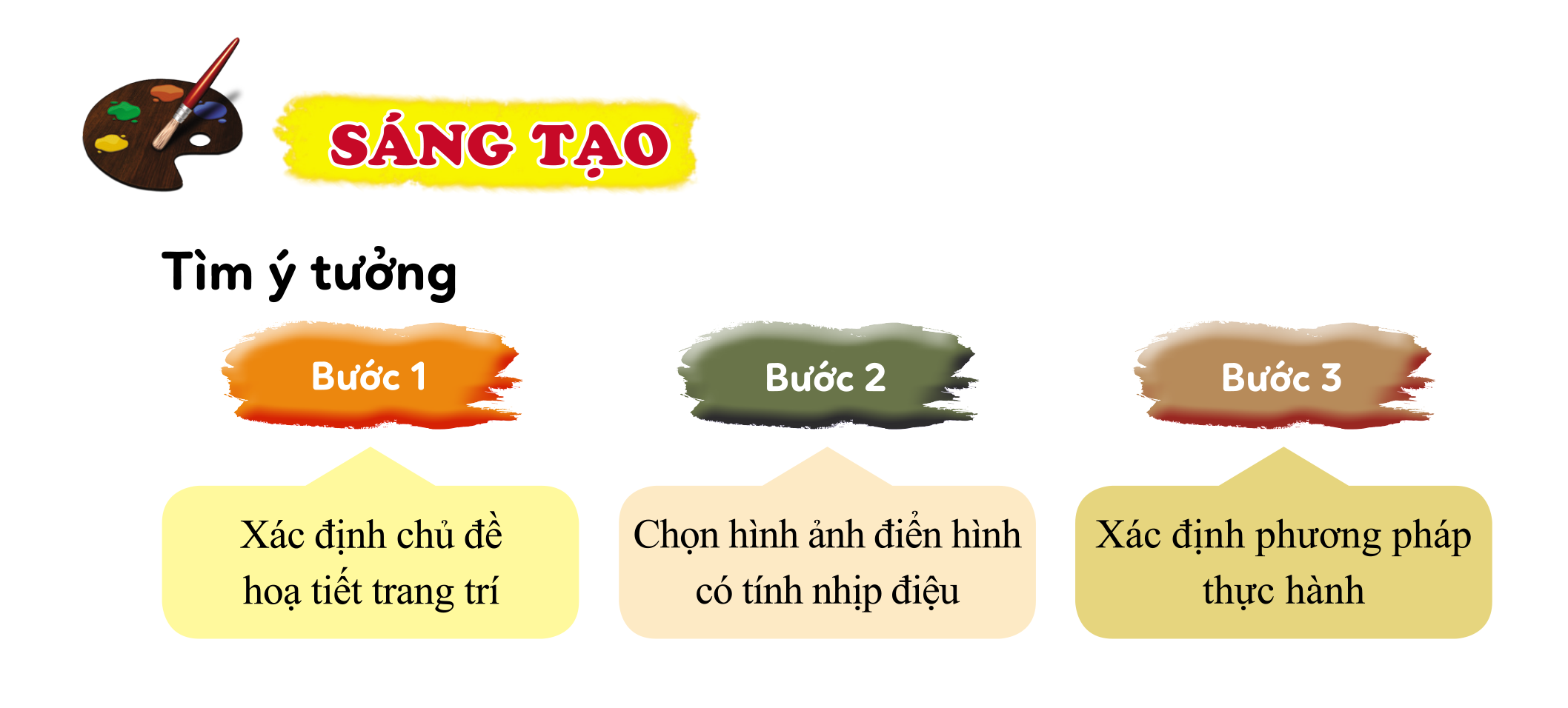 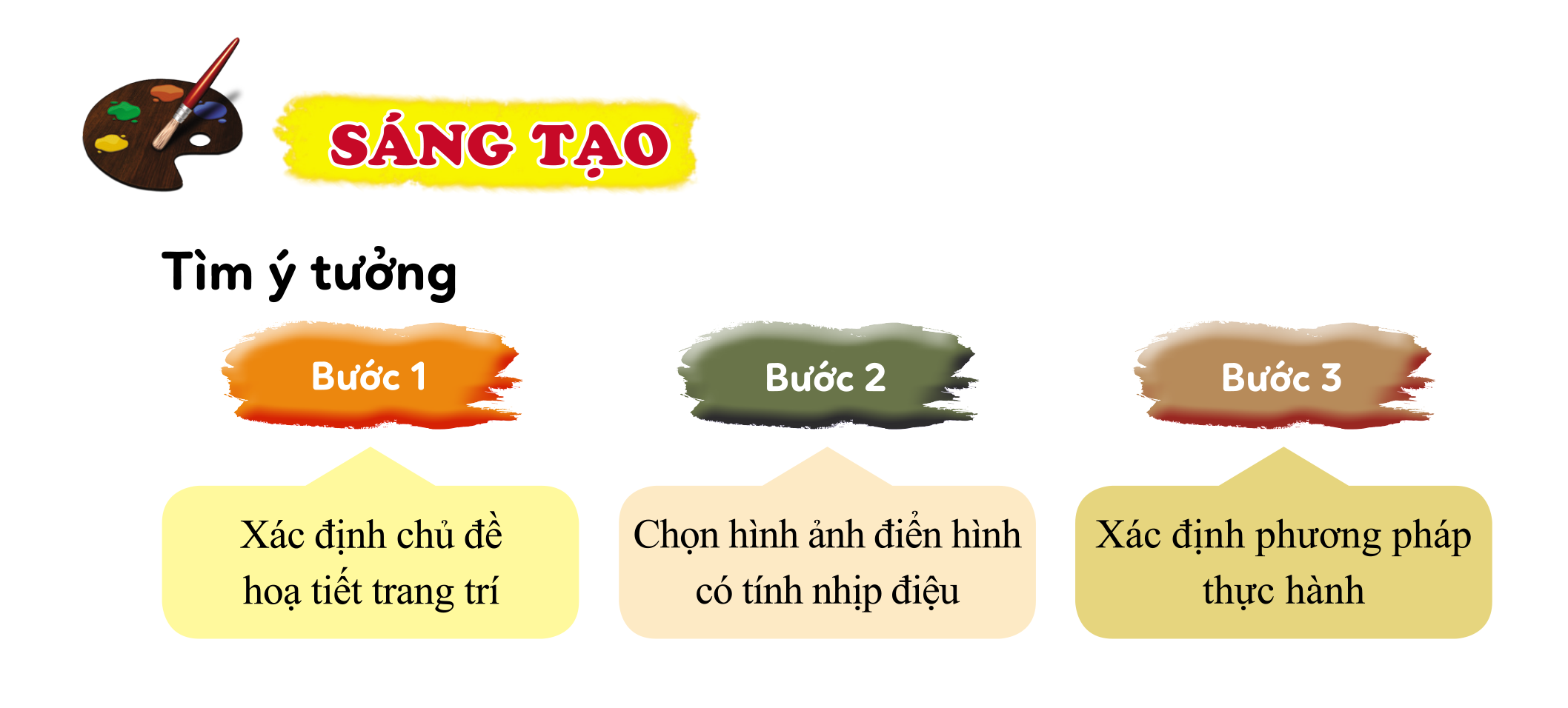 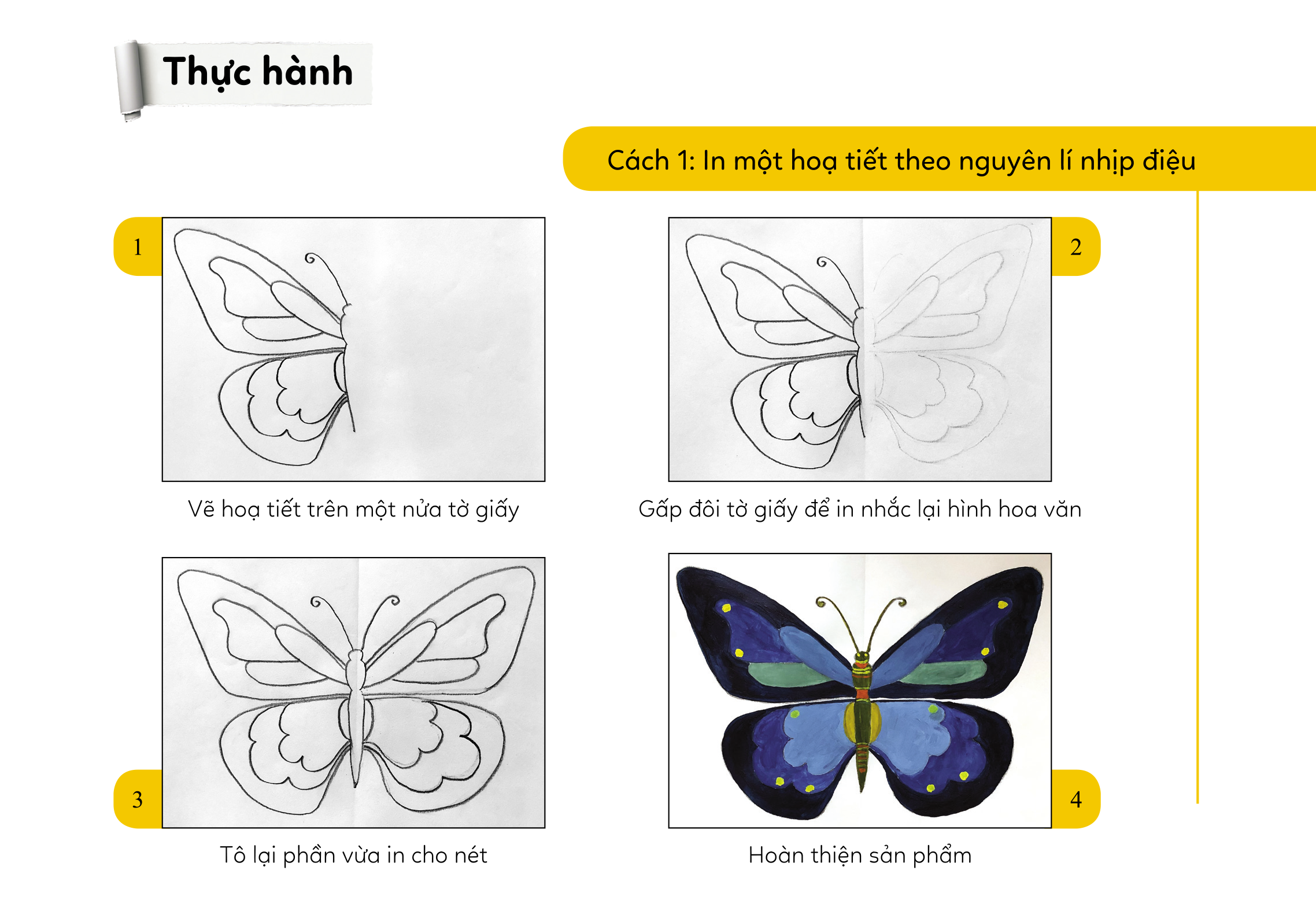 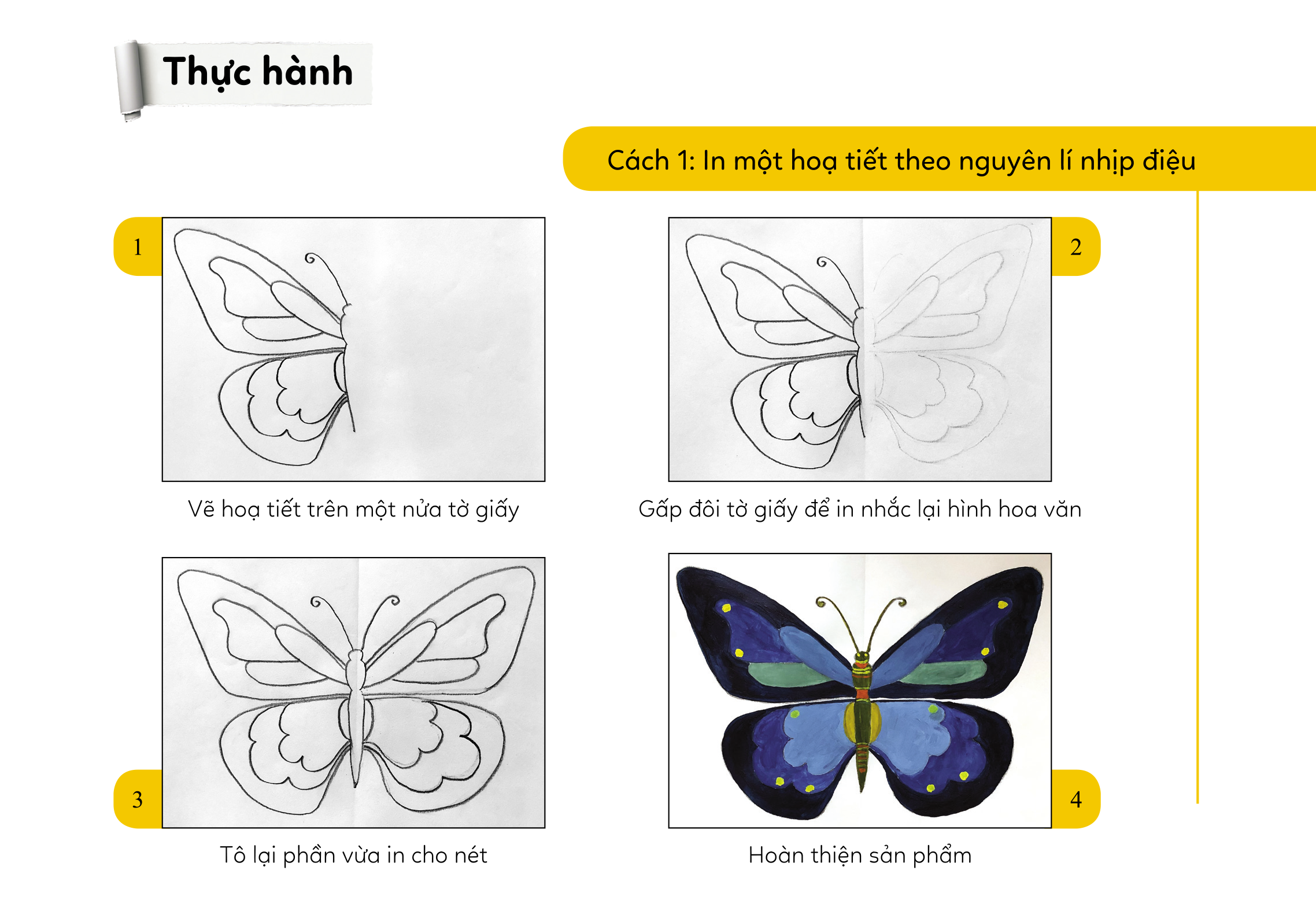 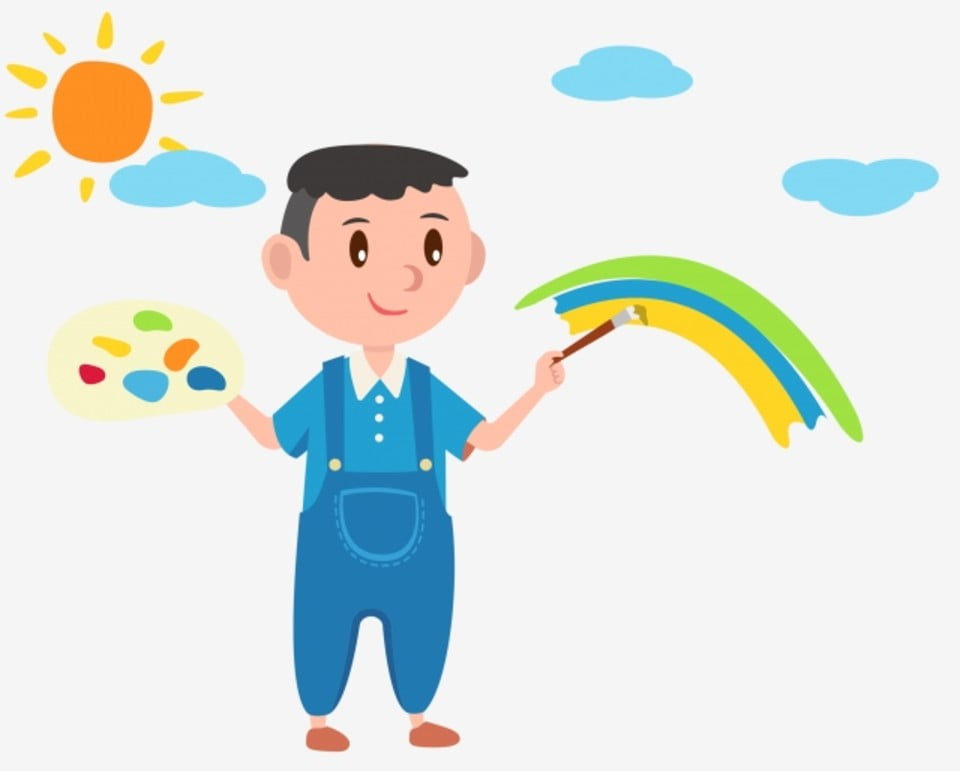 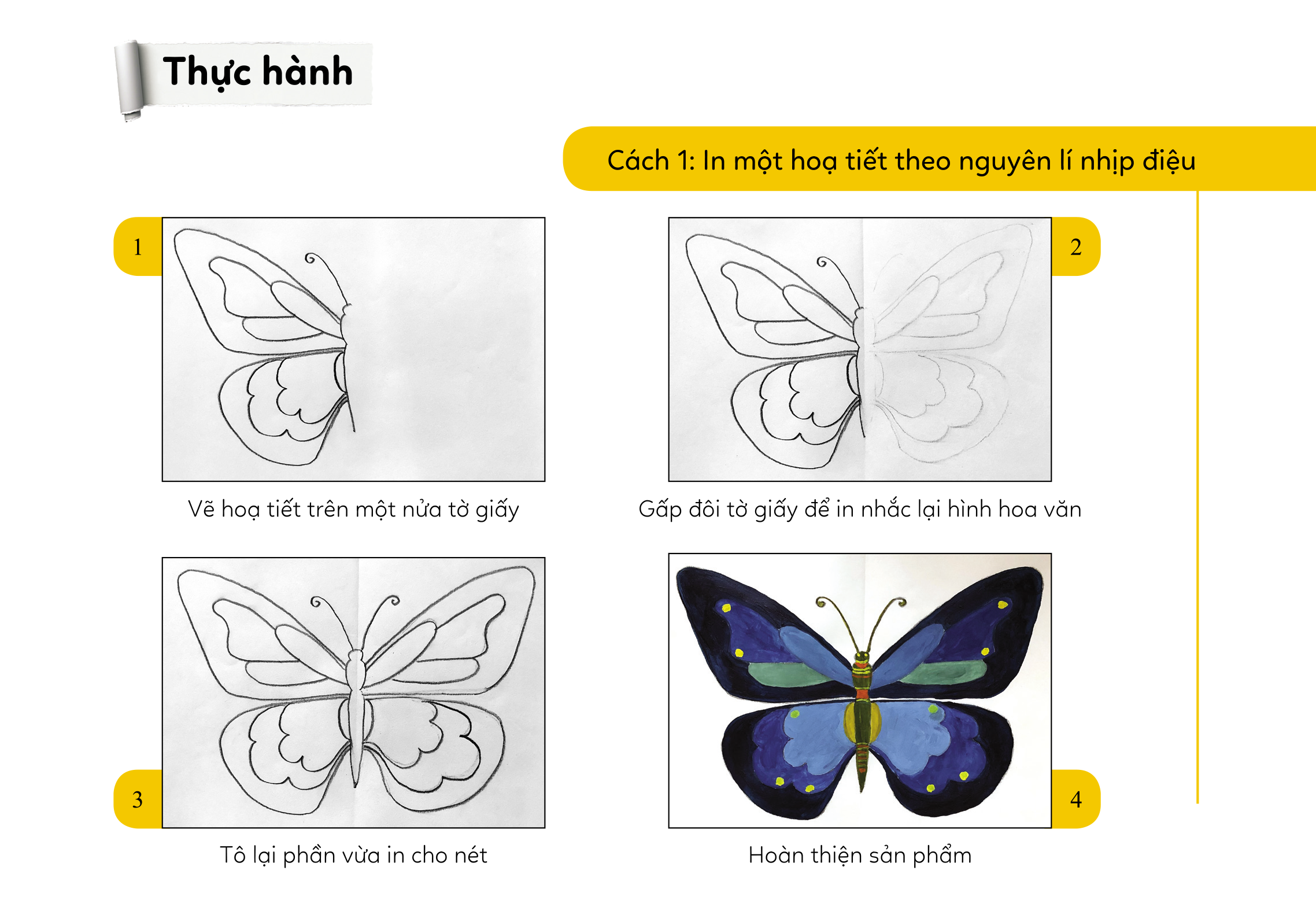 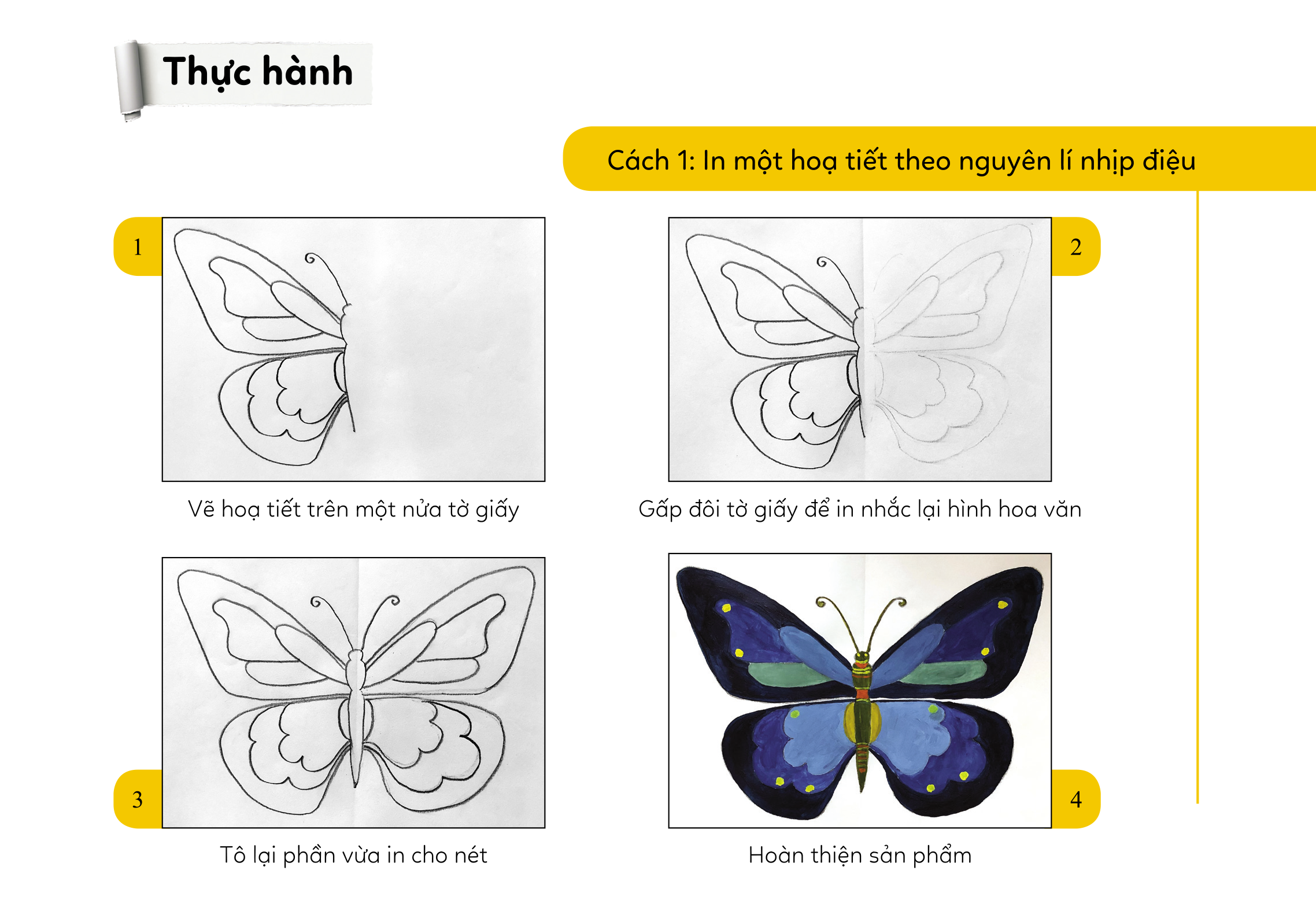 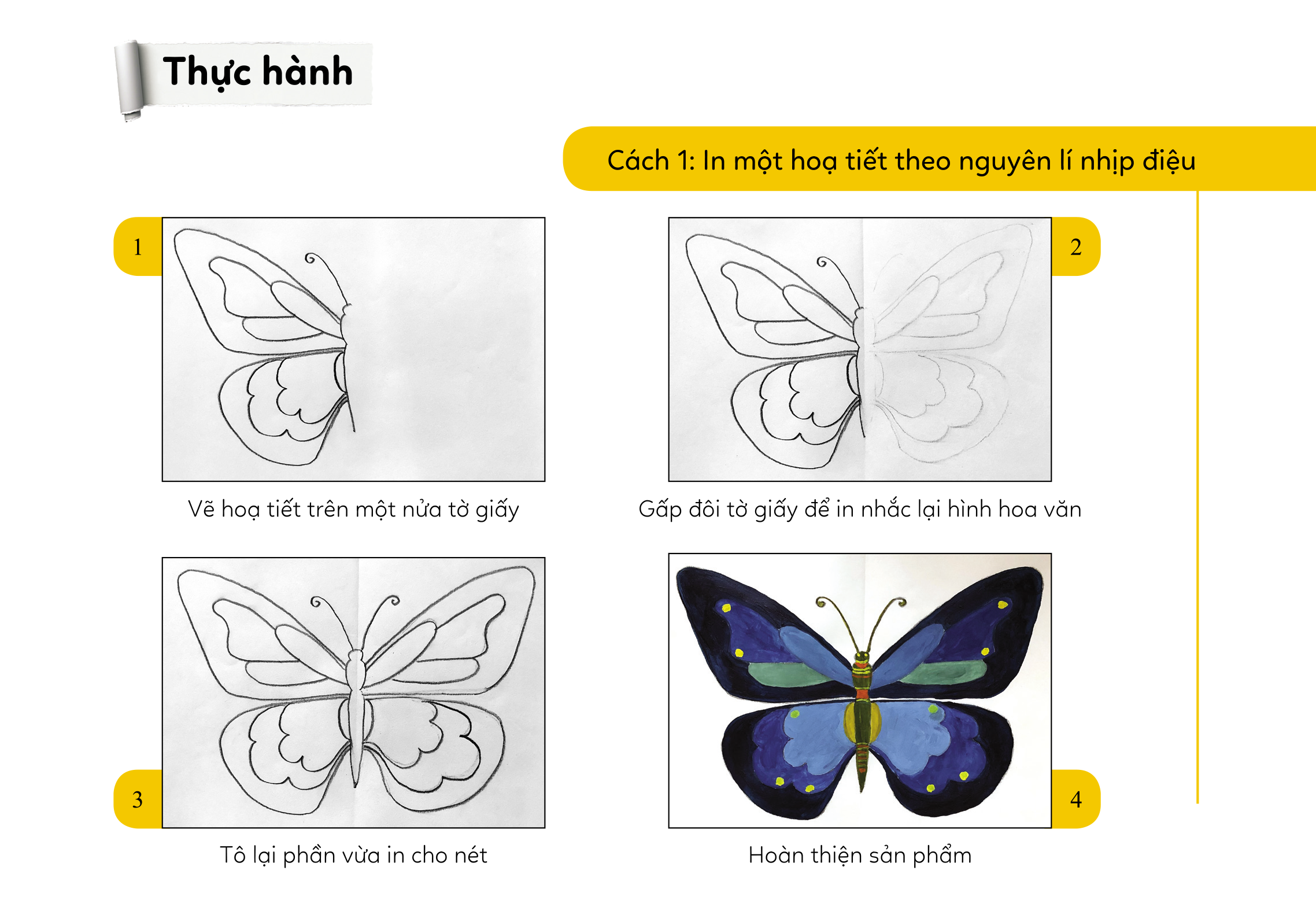 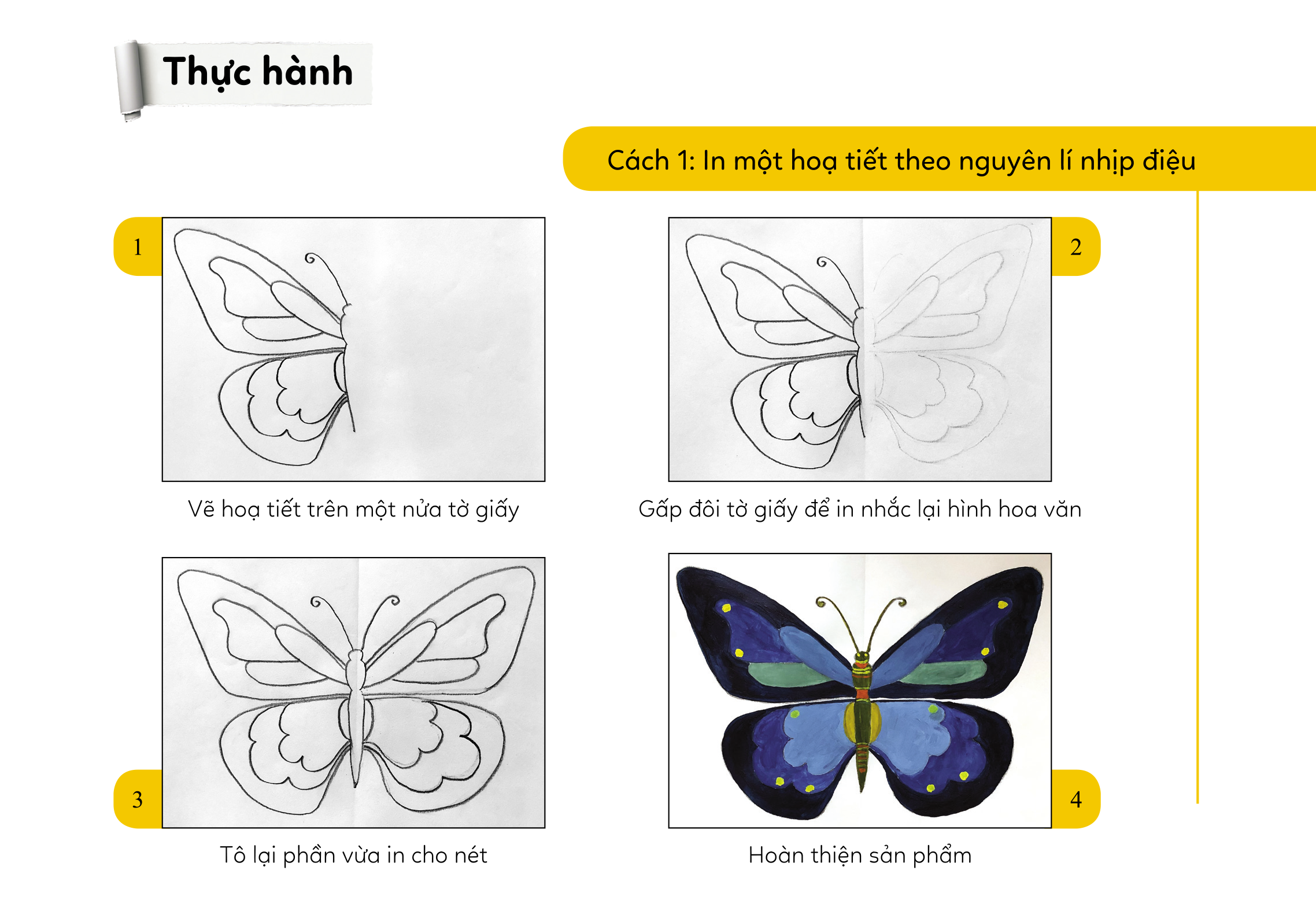 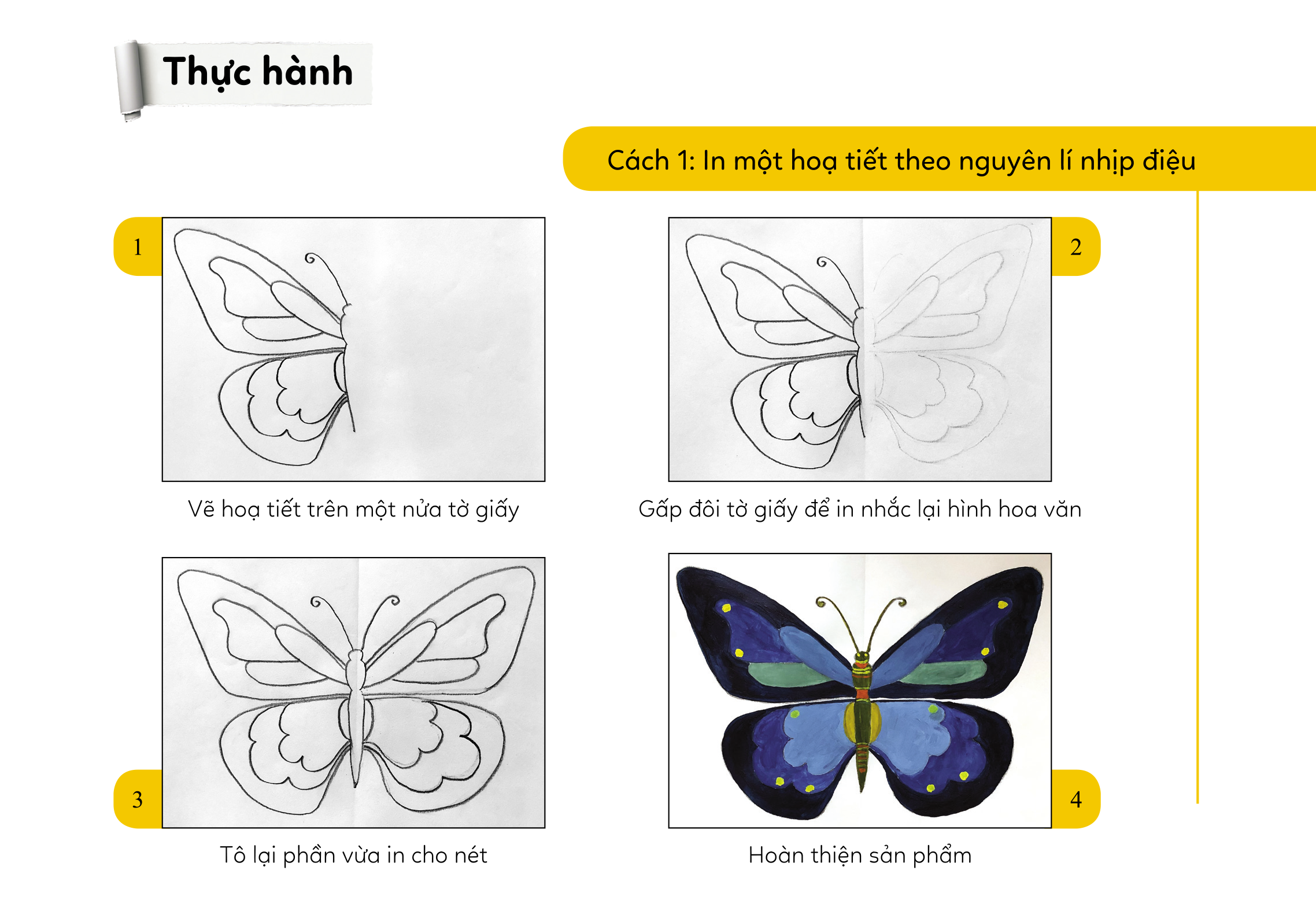 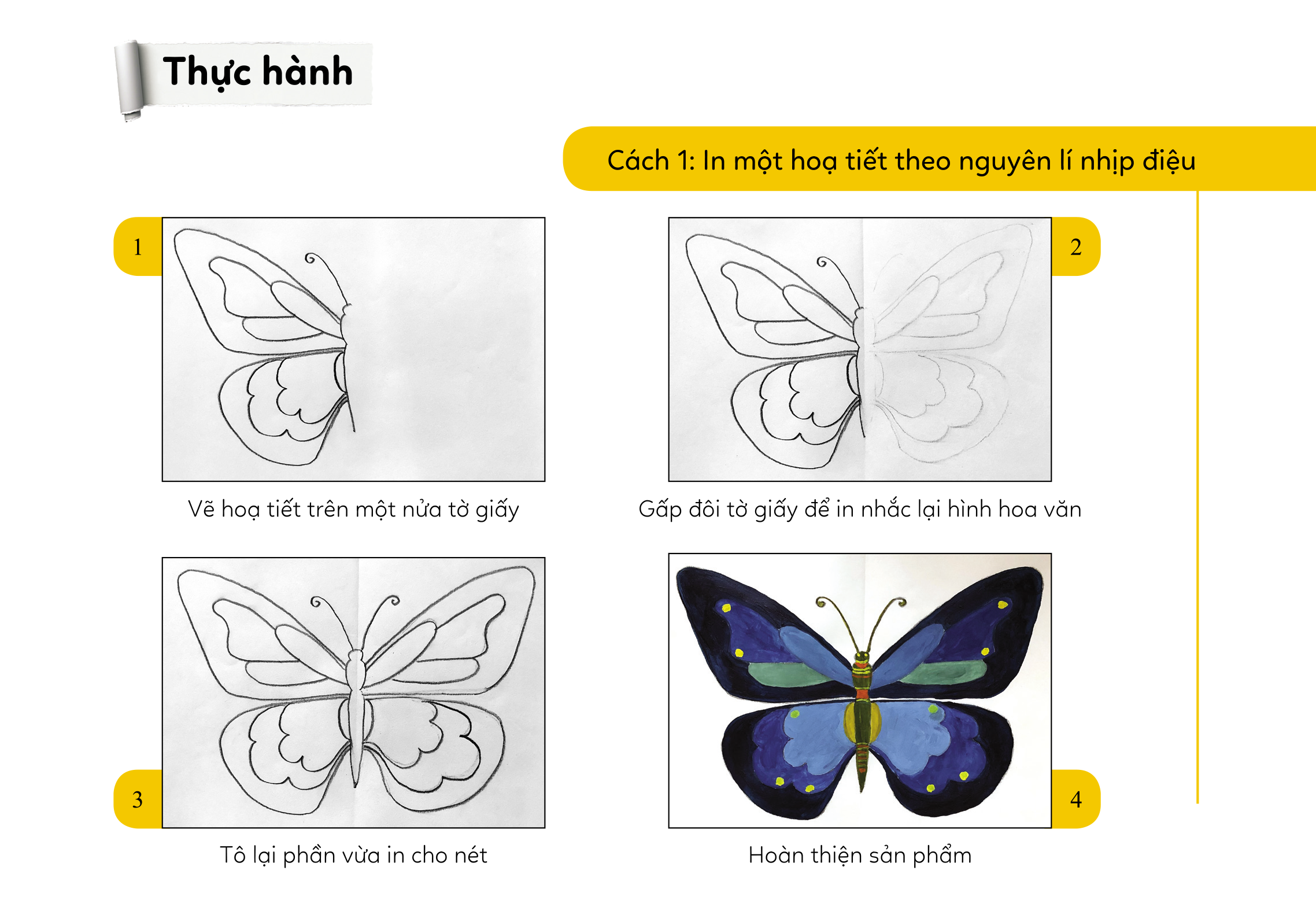 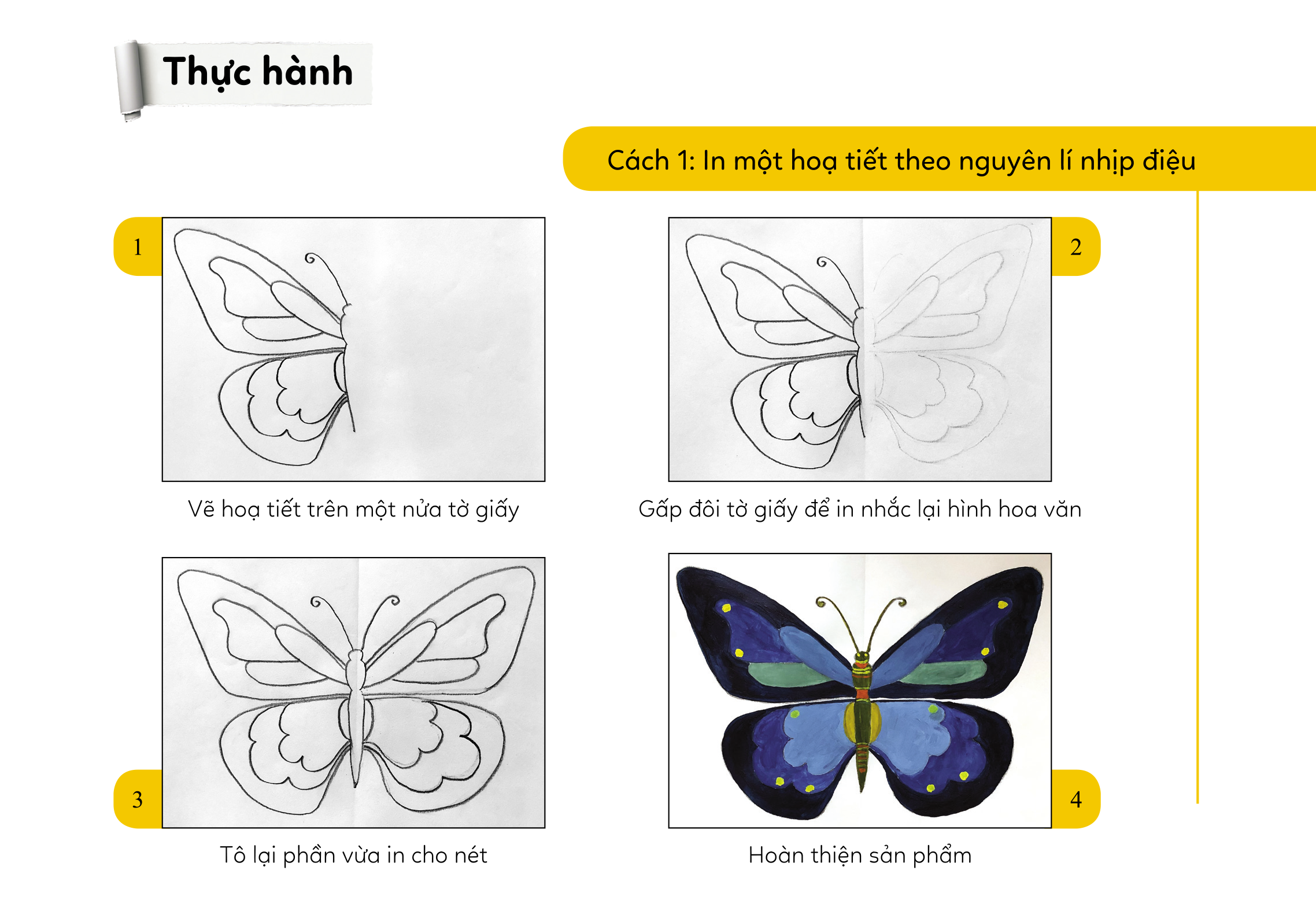 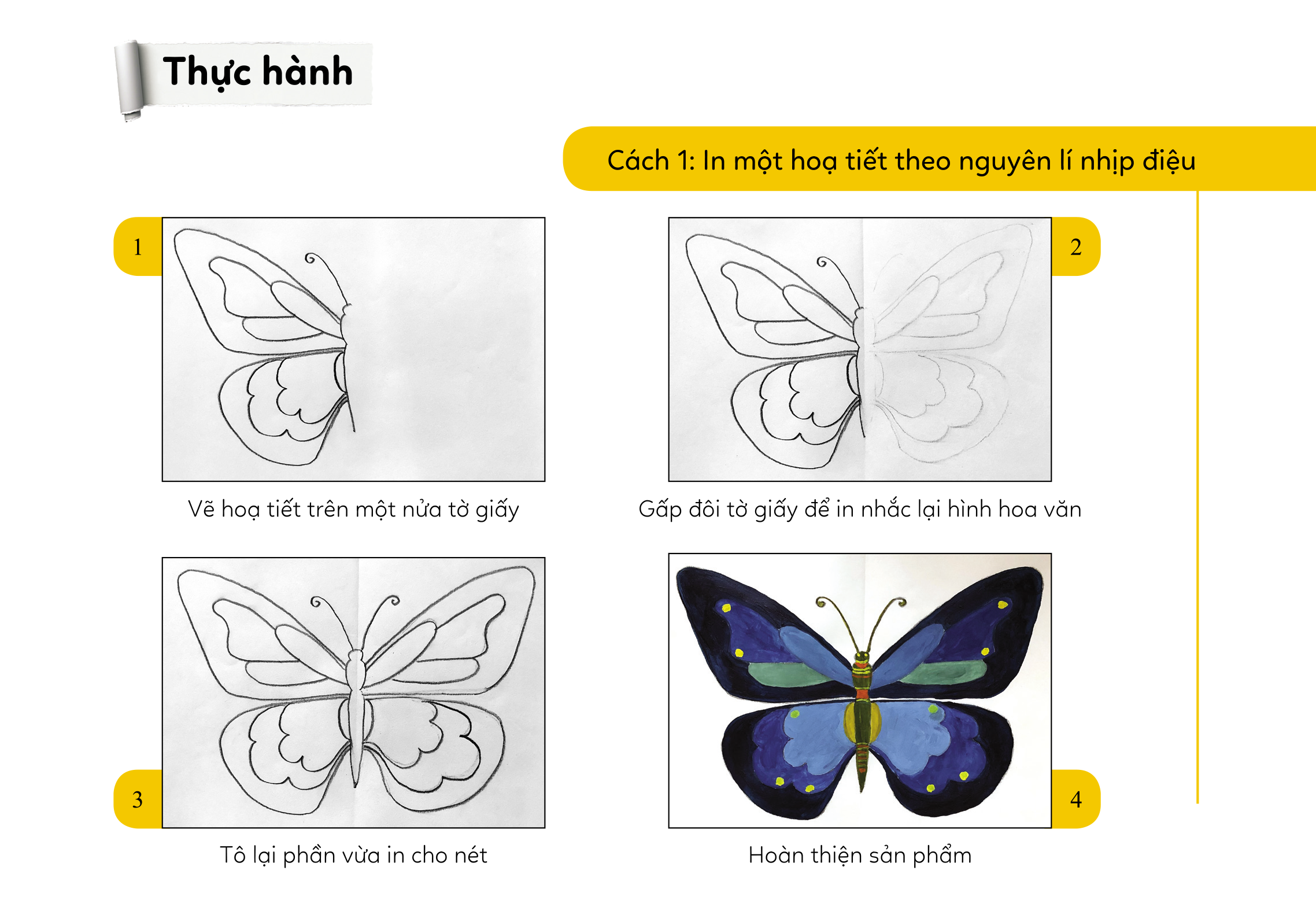 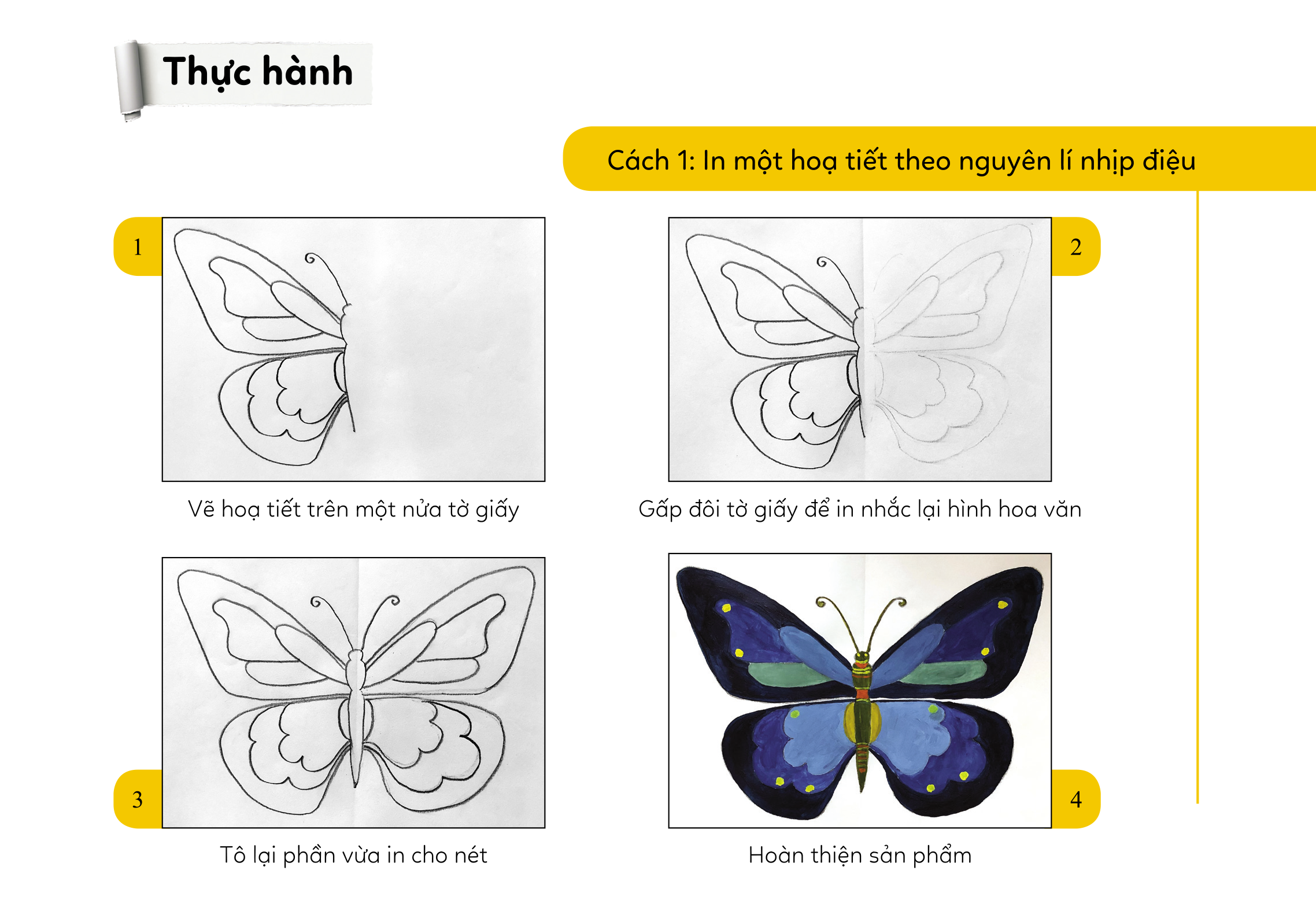 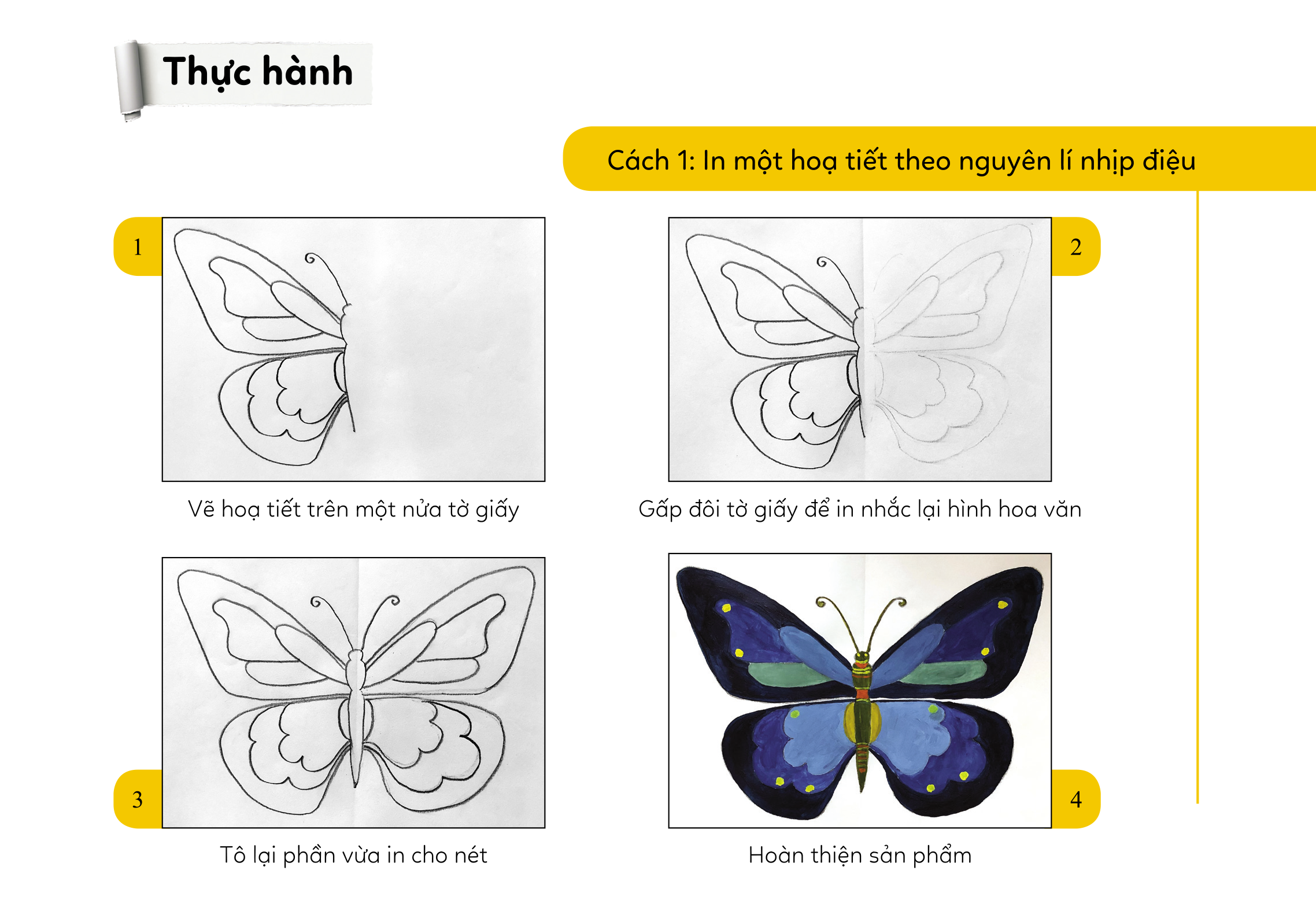 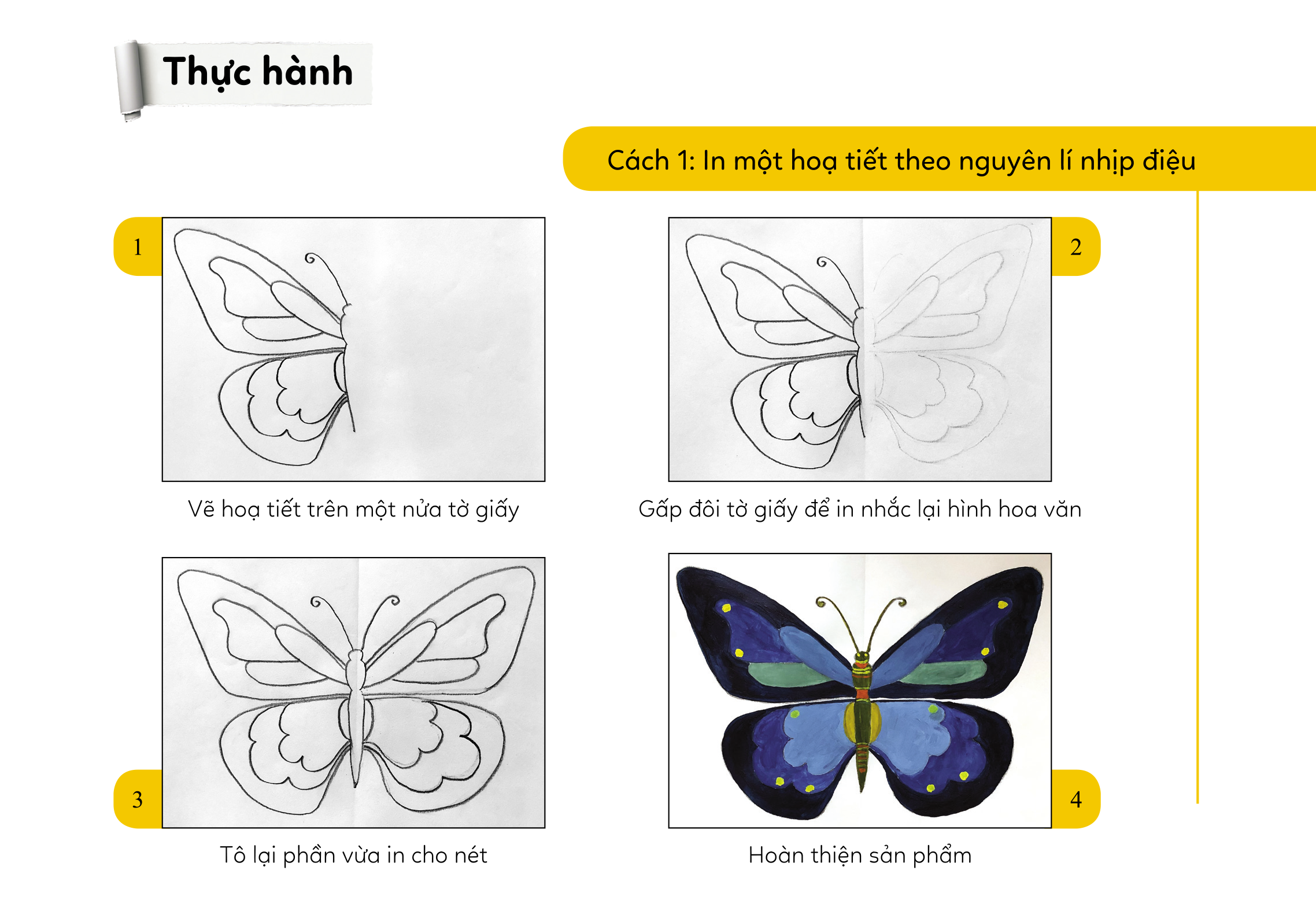 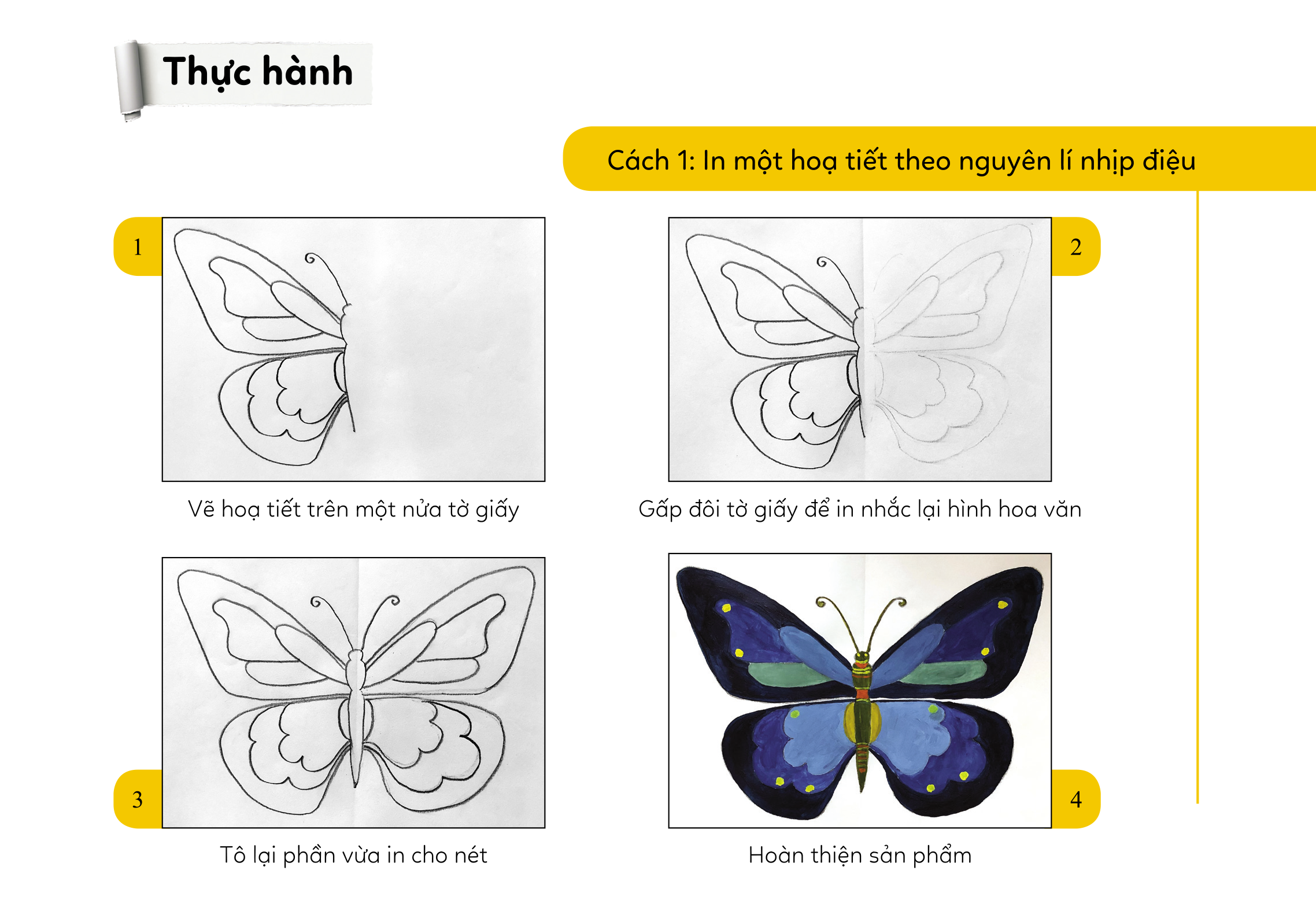 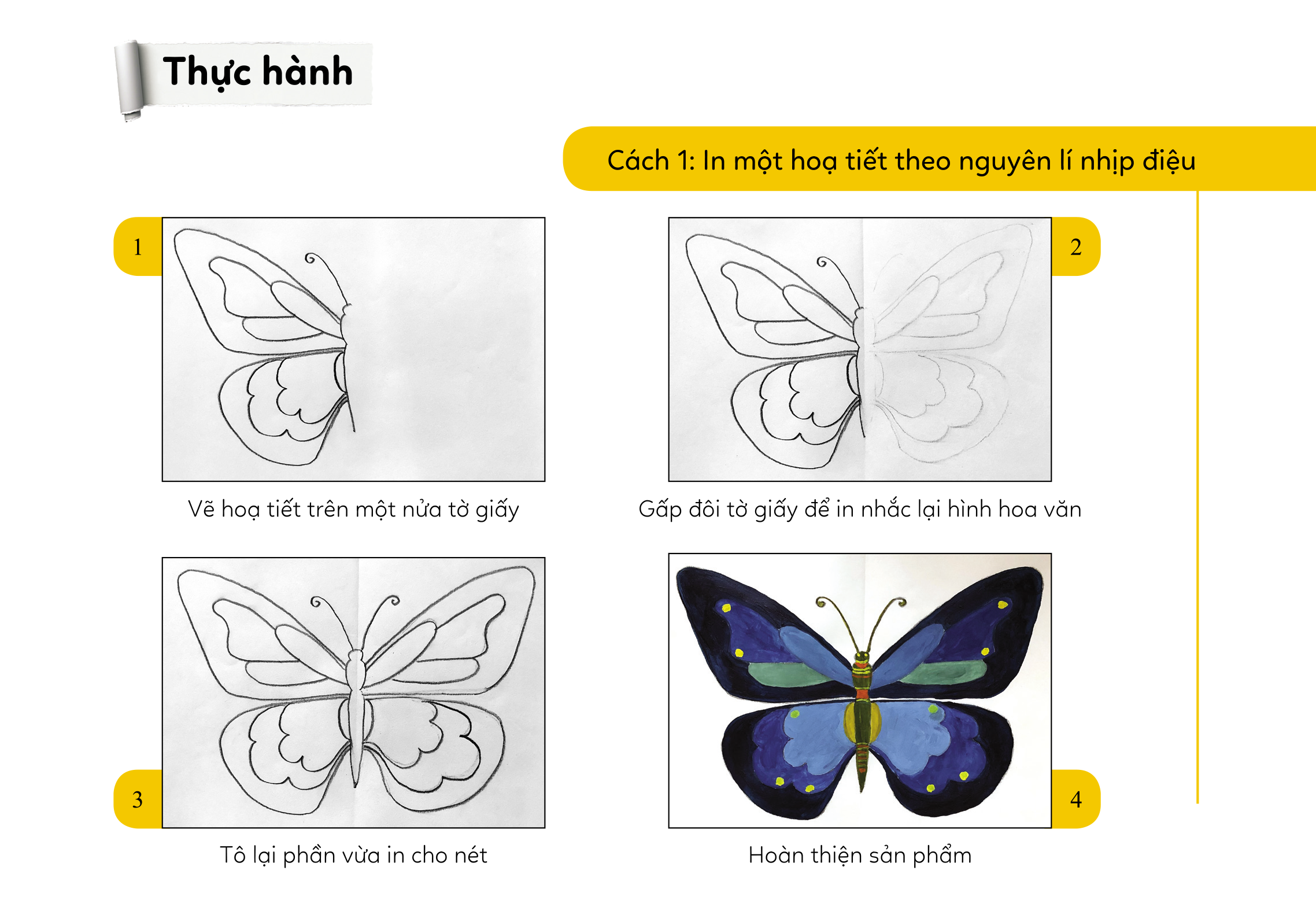 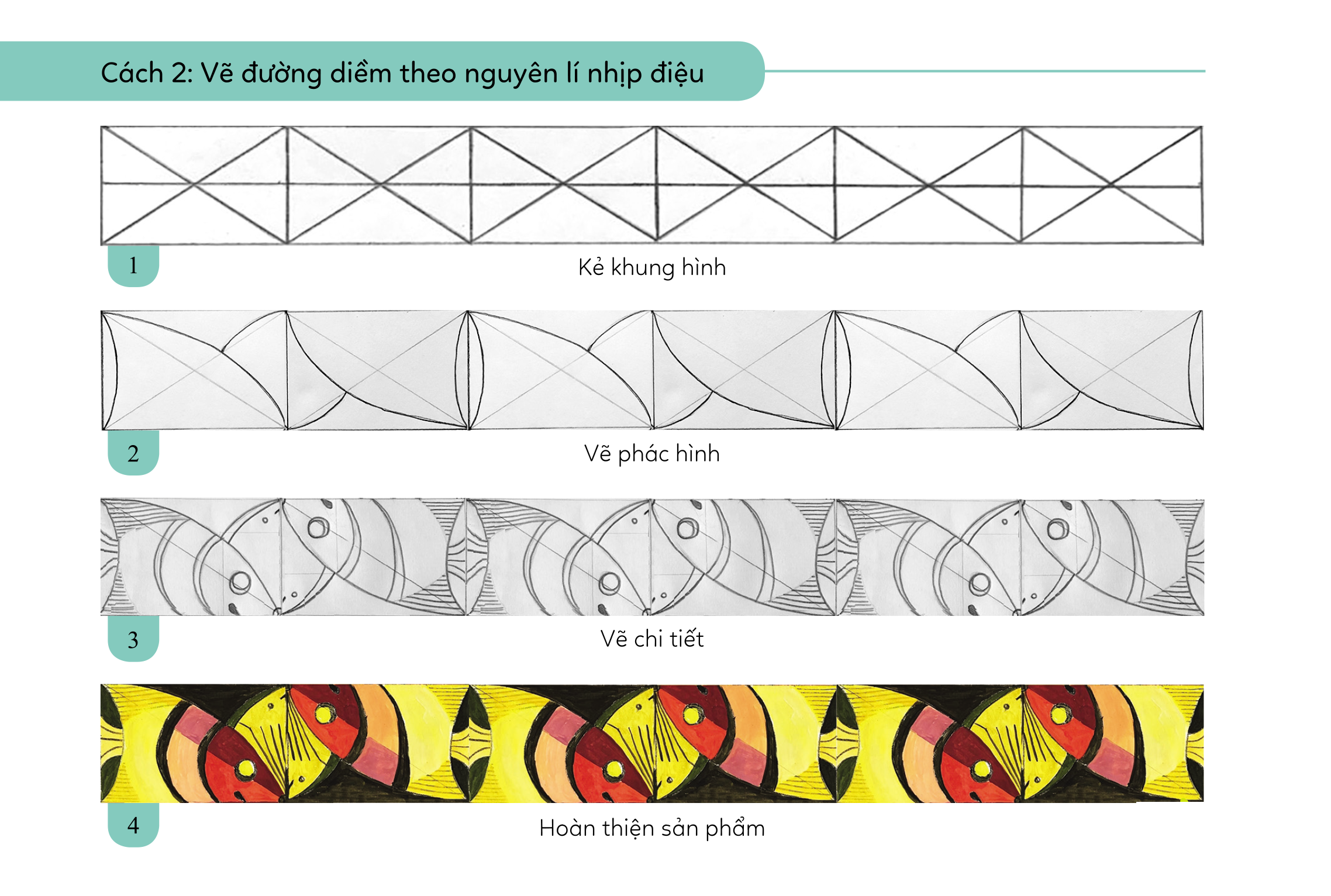 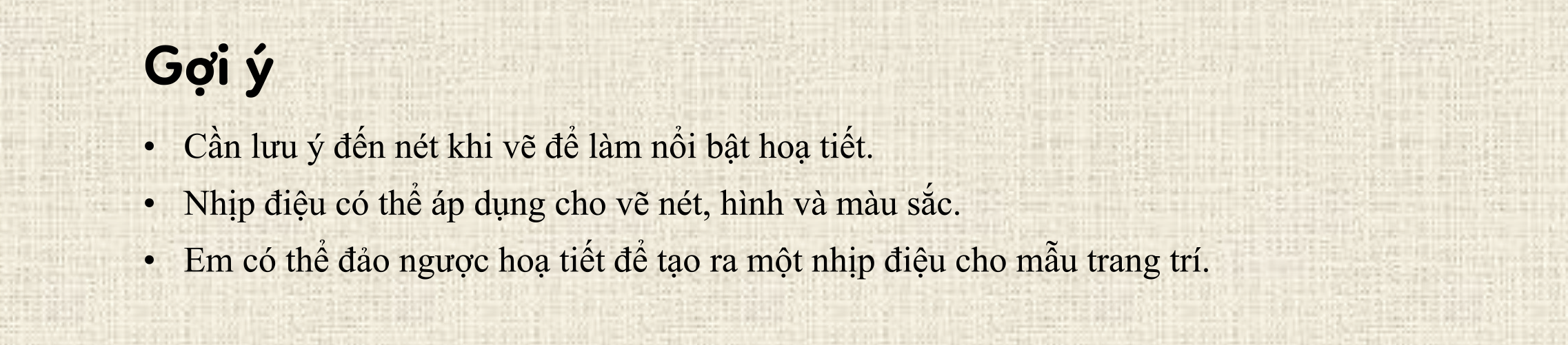 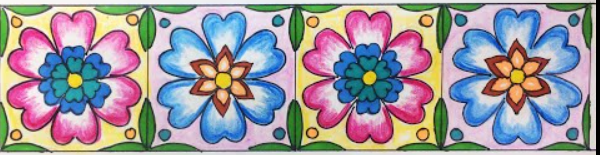 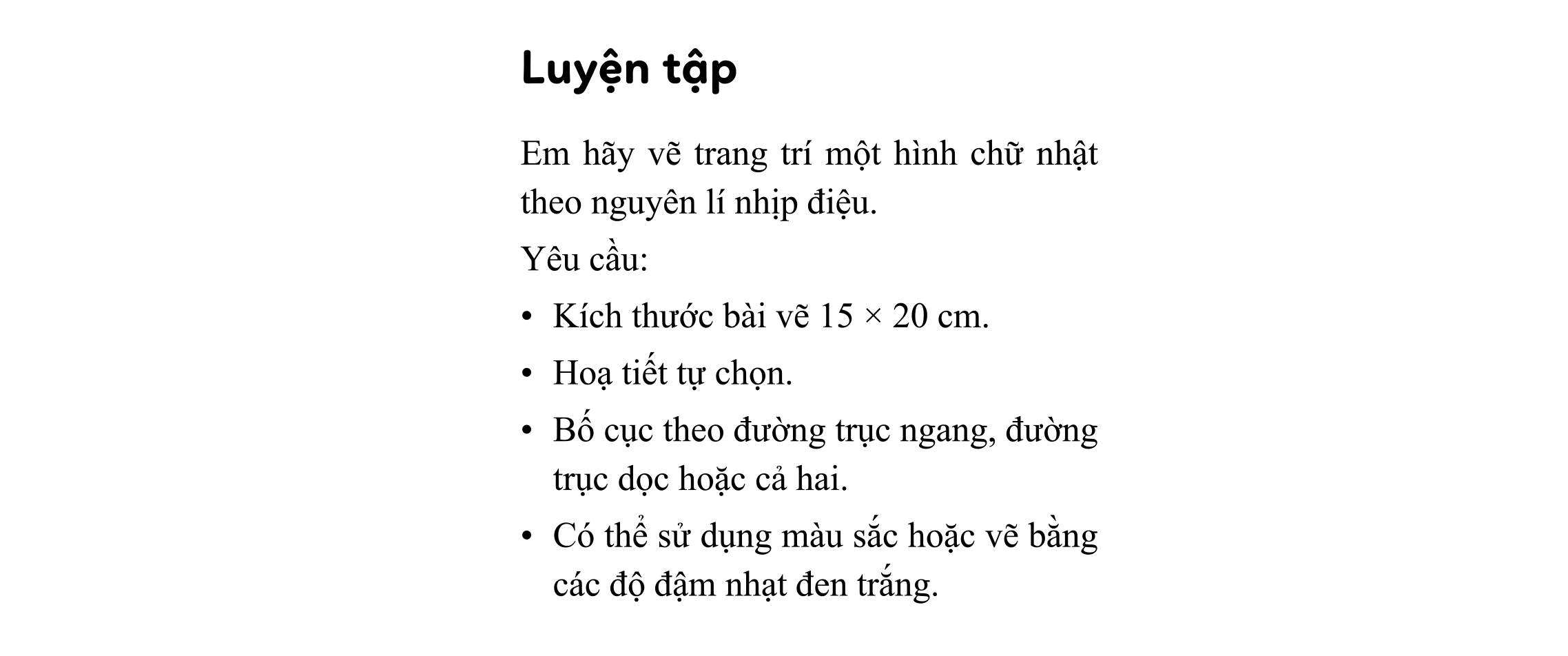 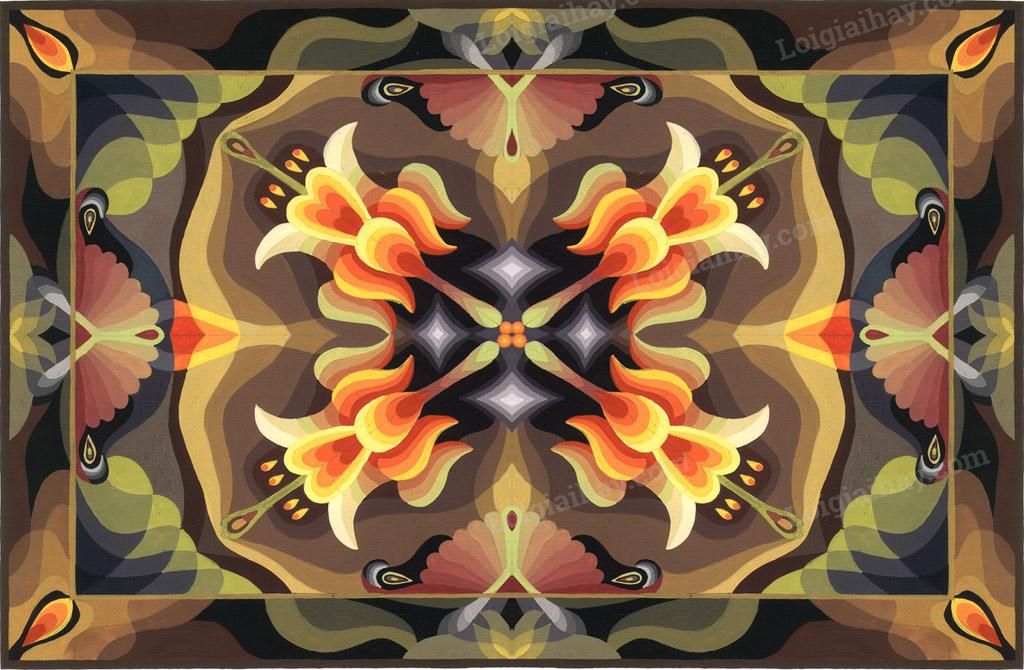 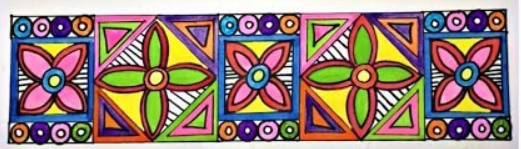 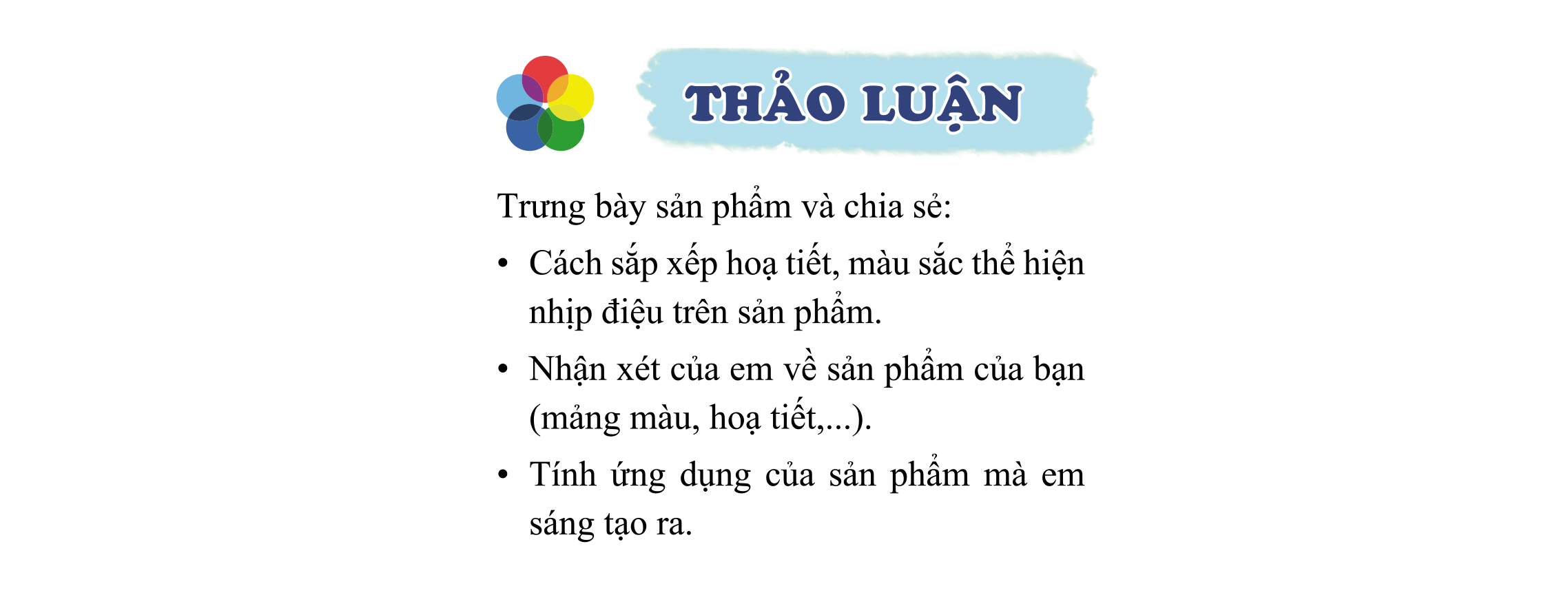 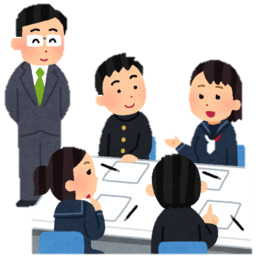 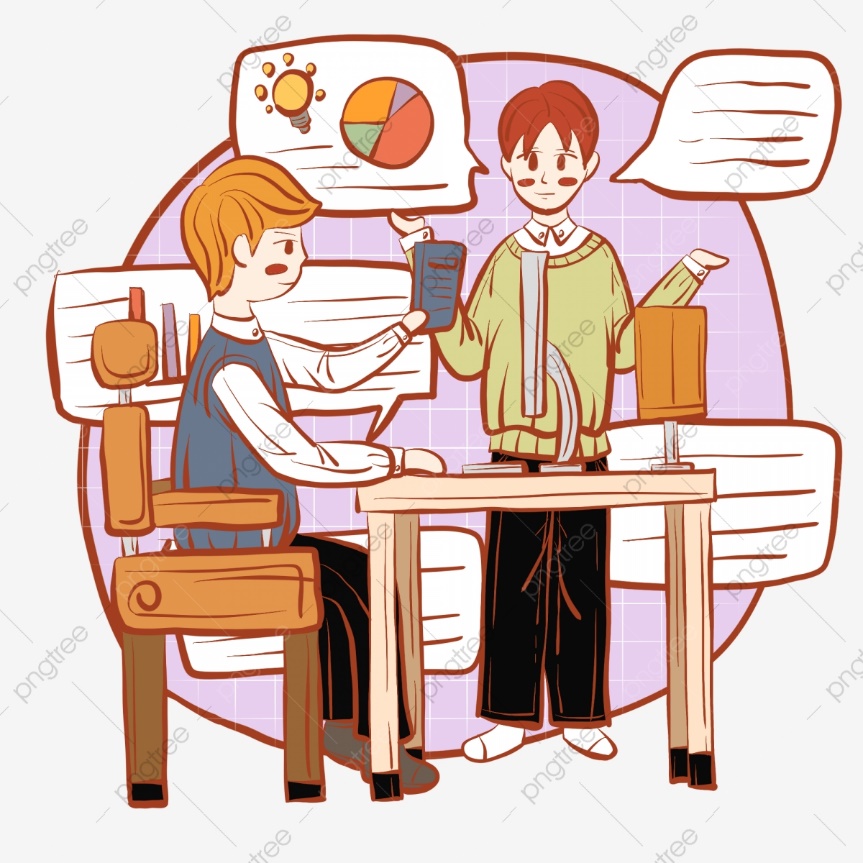 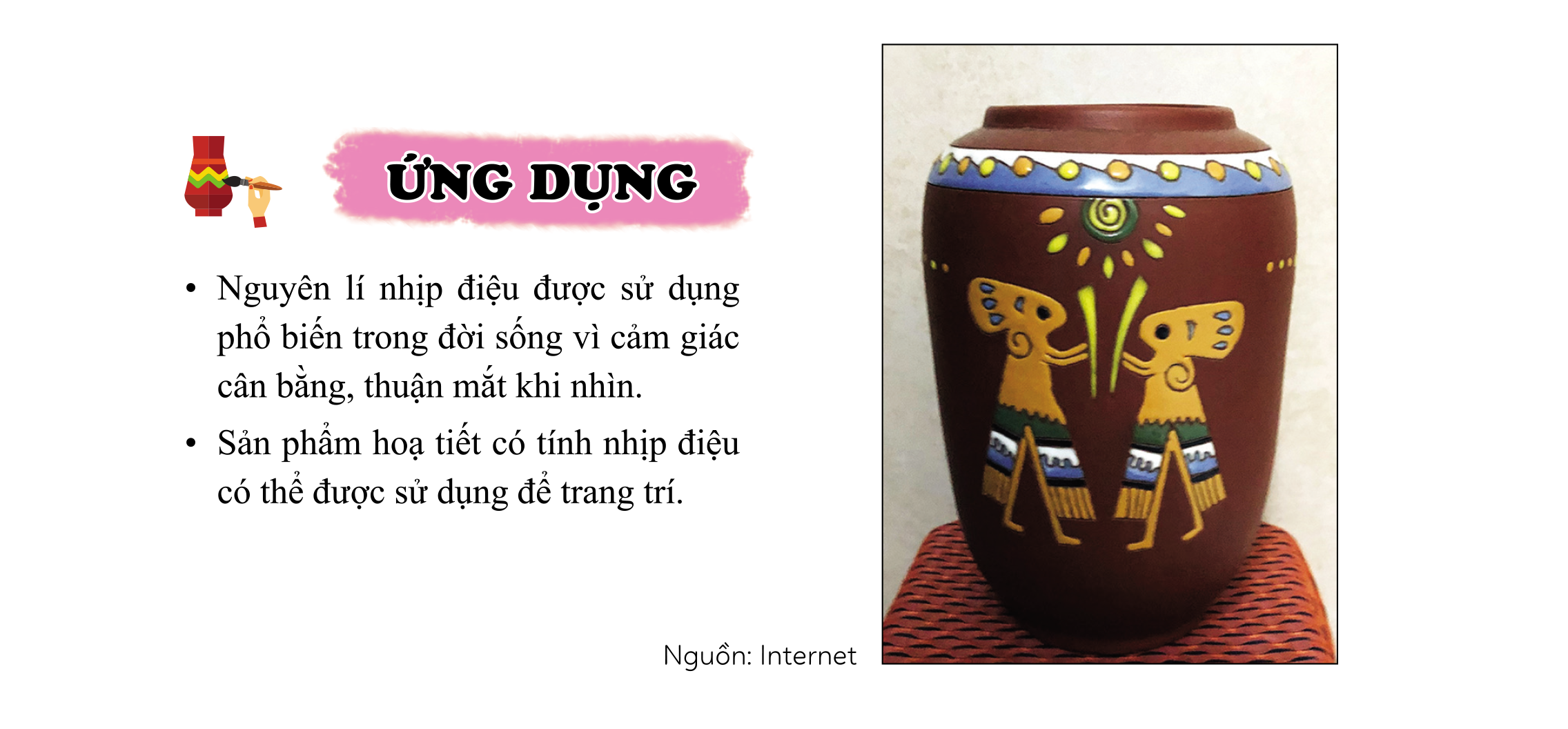 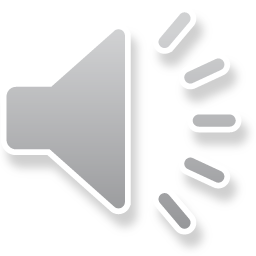 NGUYỄN TIẾN
[Speaker Notes: Learn More @ www.theteacherpoint.com
www.youtube.com/TheTeacher]
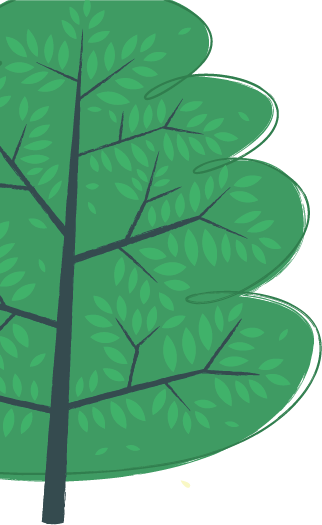 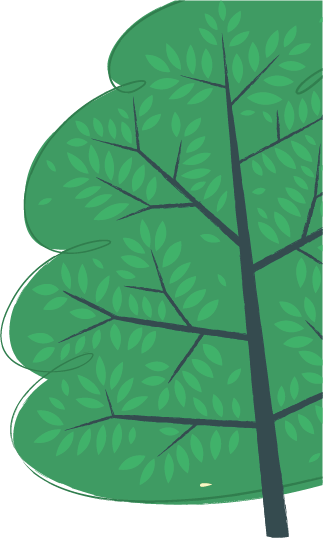 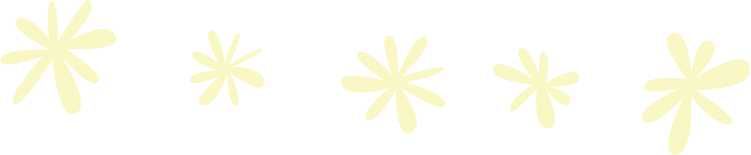 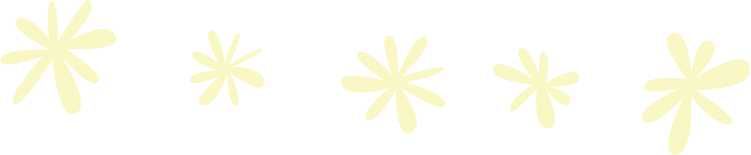 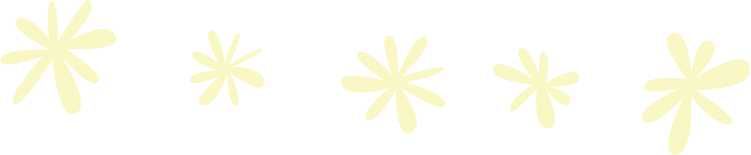 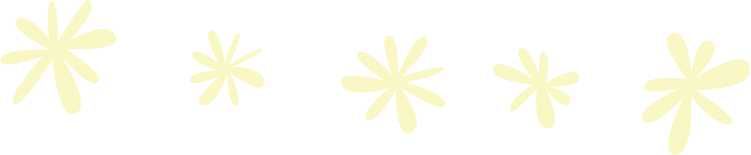 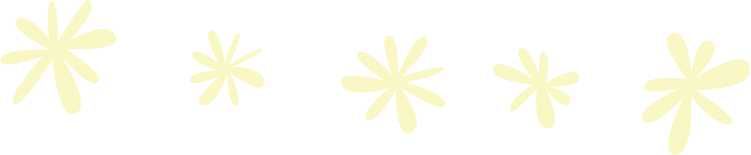 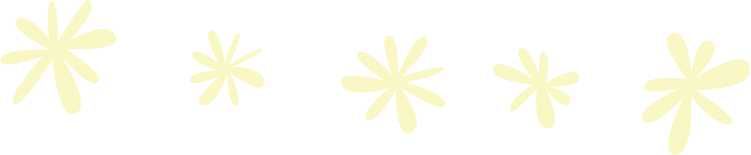 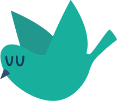 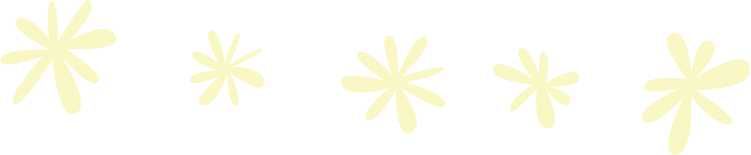 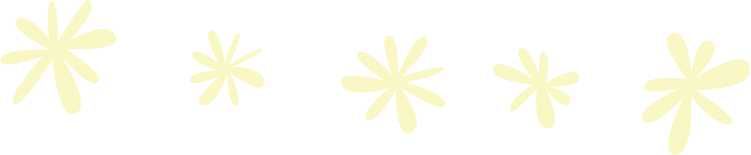 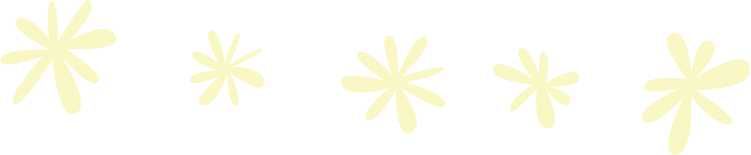 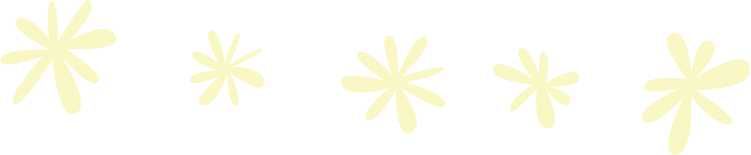 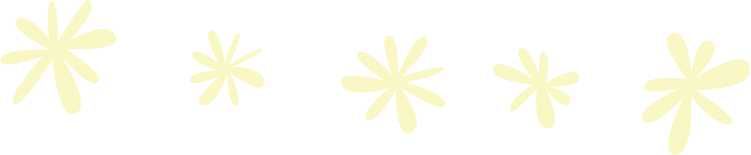 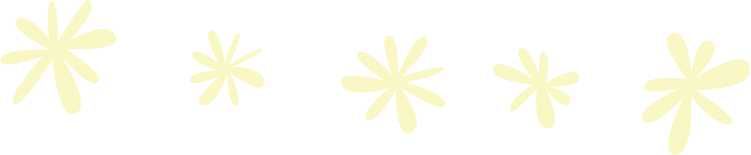 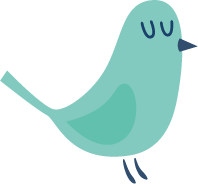 CHÂN THÀNH CẢM ƠN
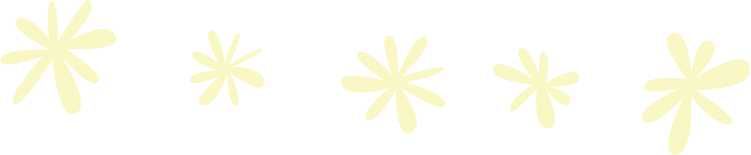 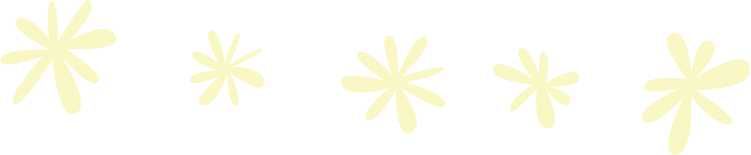 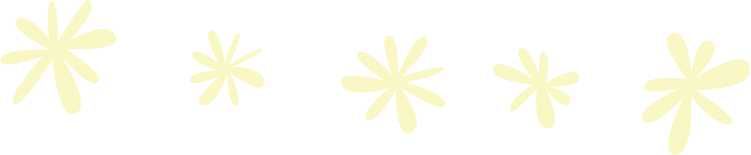 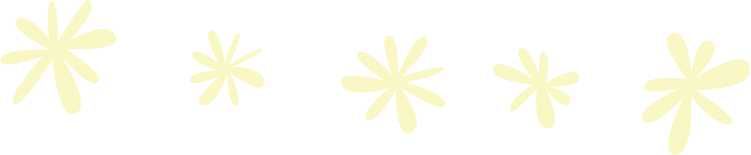 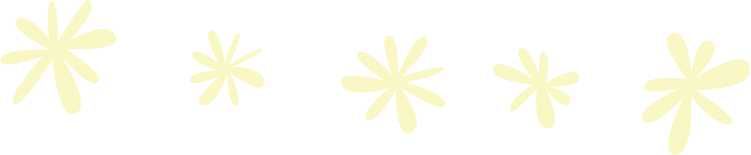 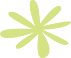 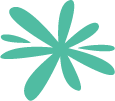 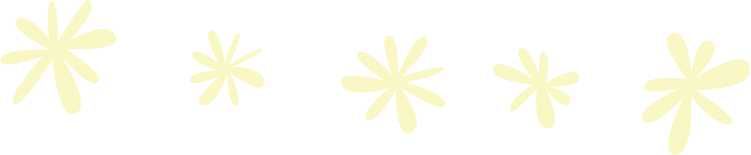 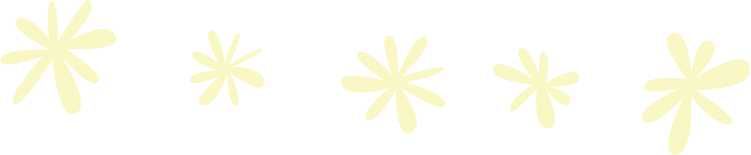 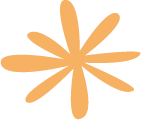 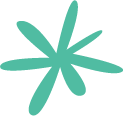 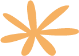 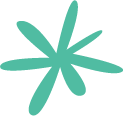 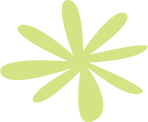 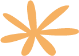 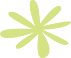 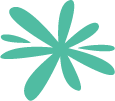 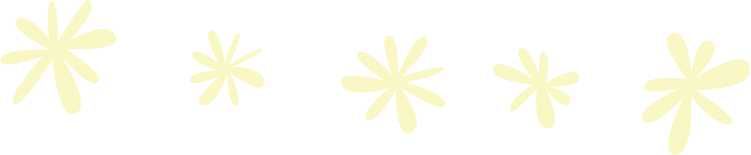 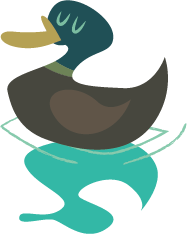 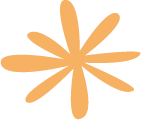 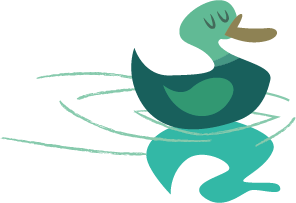